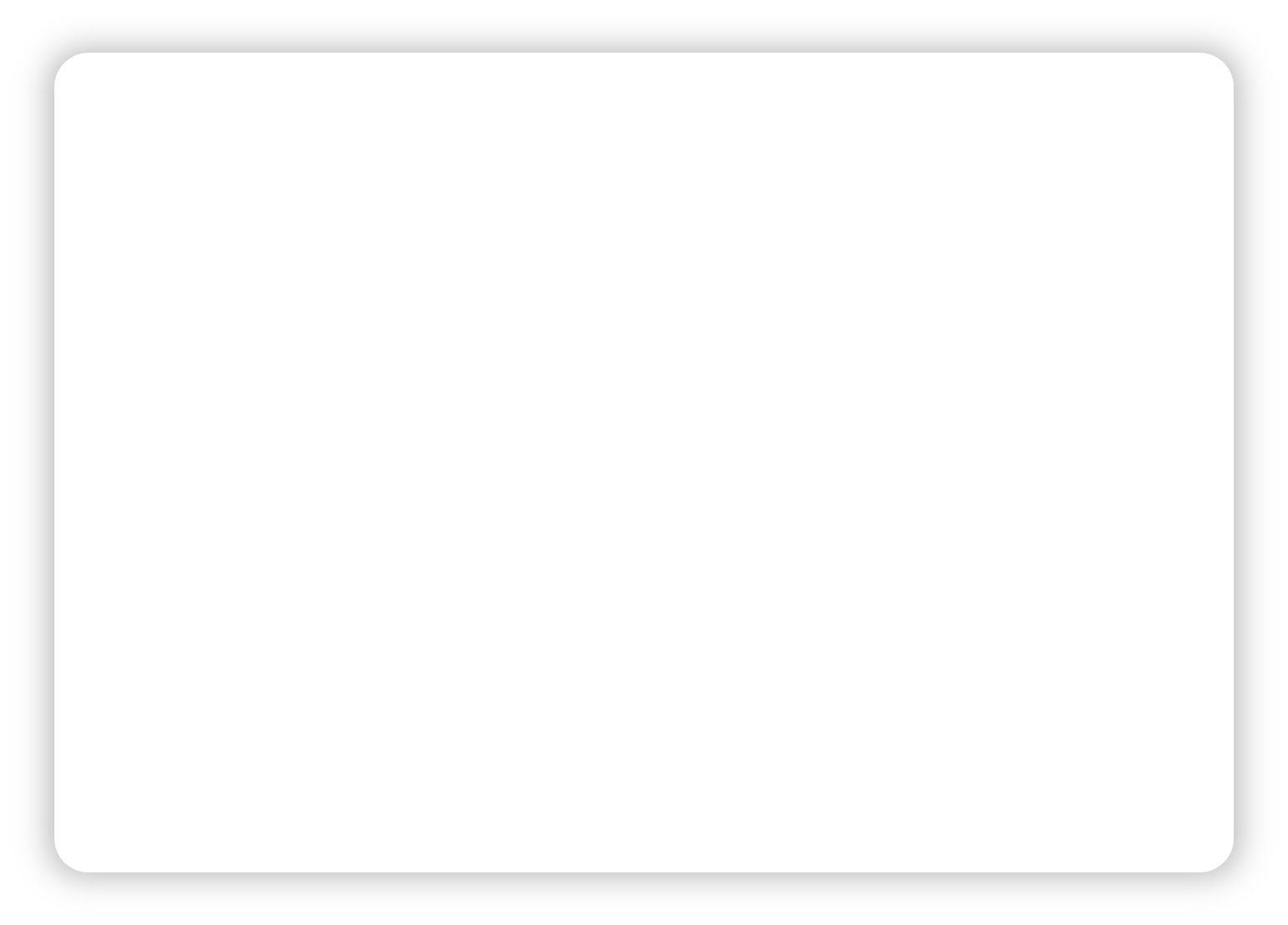 ИРО
ГАУДПО ЛО «ИРО» – стажировочная площадка Государственной программы «РАЗВИТИЕ ОБРАЗОВАНИЯ Липецкой области»
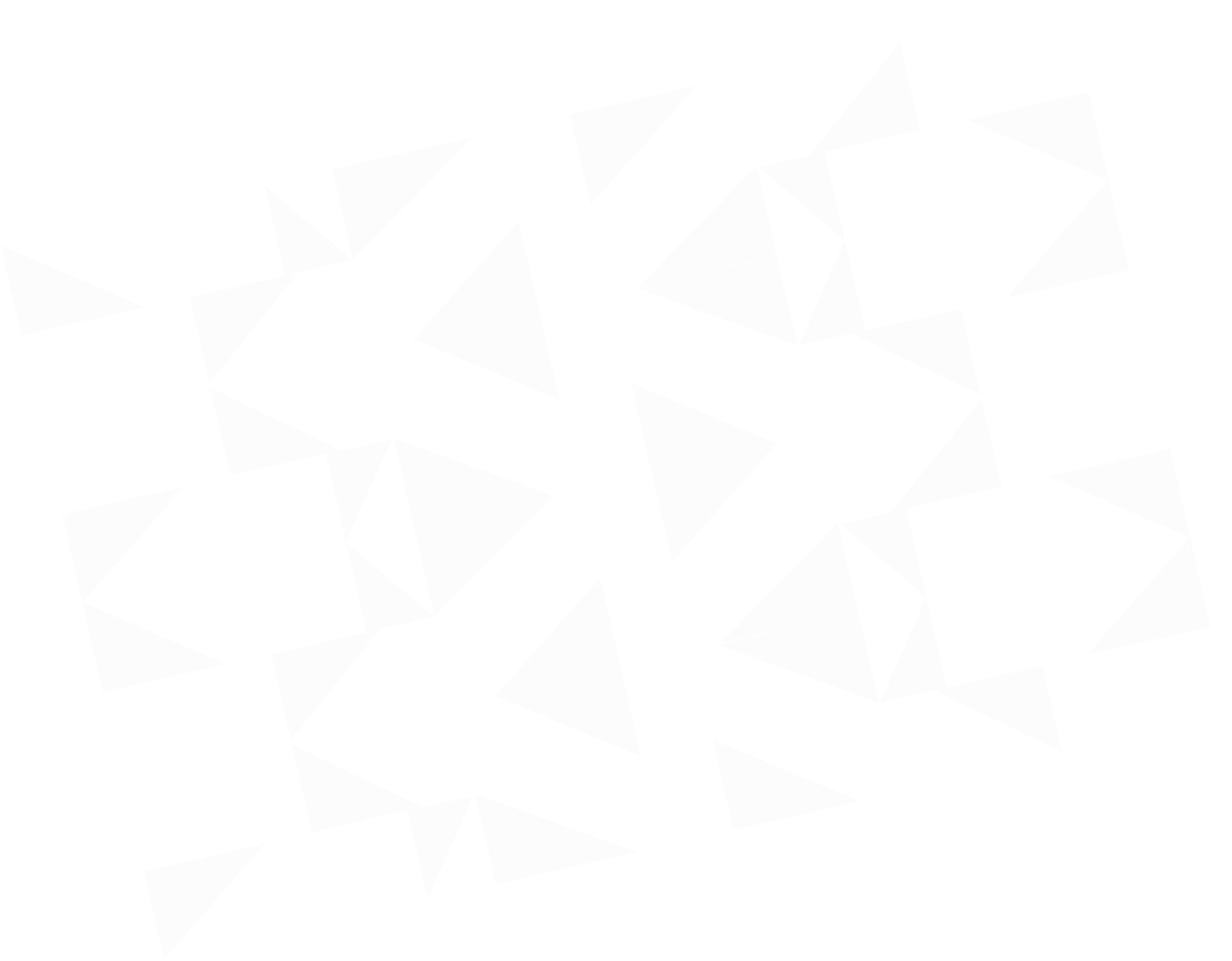 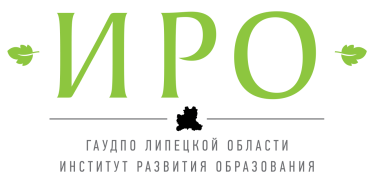 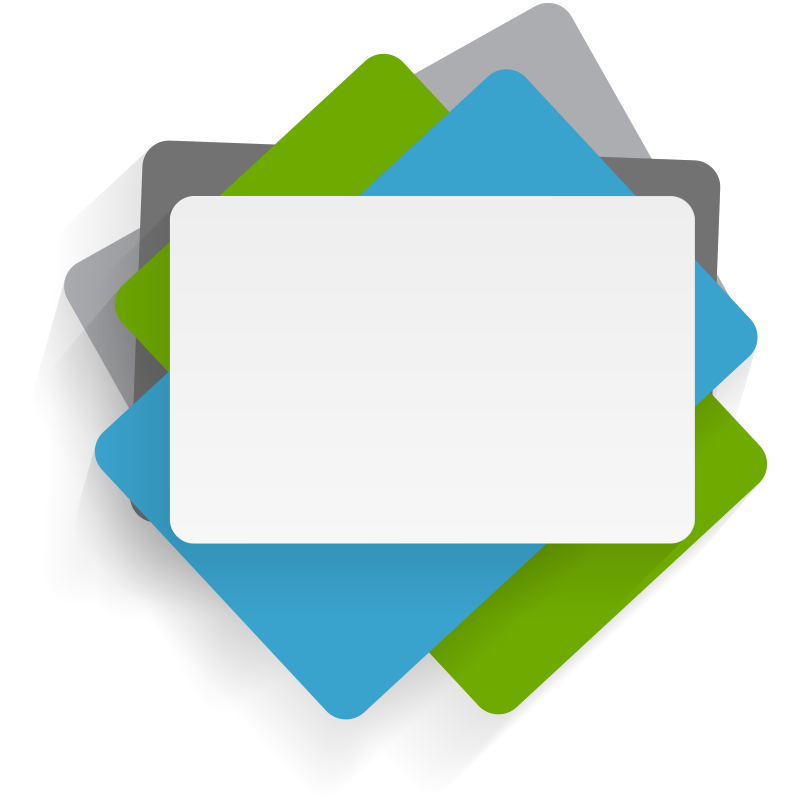 Мероприятие 4:
«Модернизация технологий и содержания обучения в соответствии с новым федеральным государственным образовательным стандартом посредством разработки концепций модернизации конкретных областей, поддержки региональных программ развития образования и поддержки сетевых методических объединений»
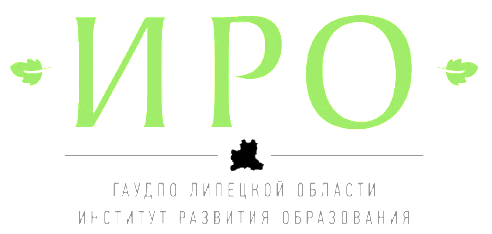 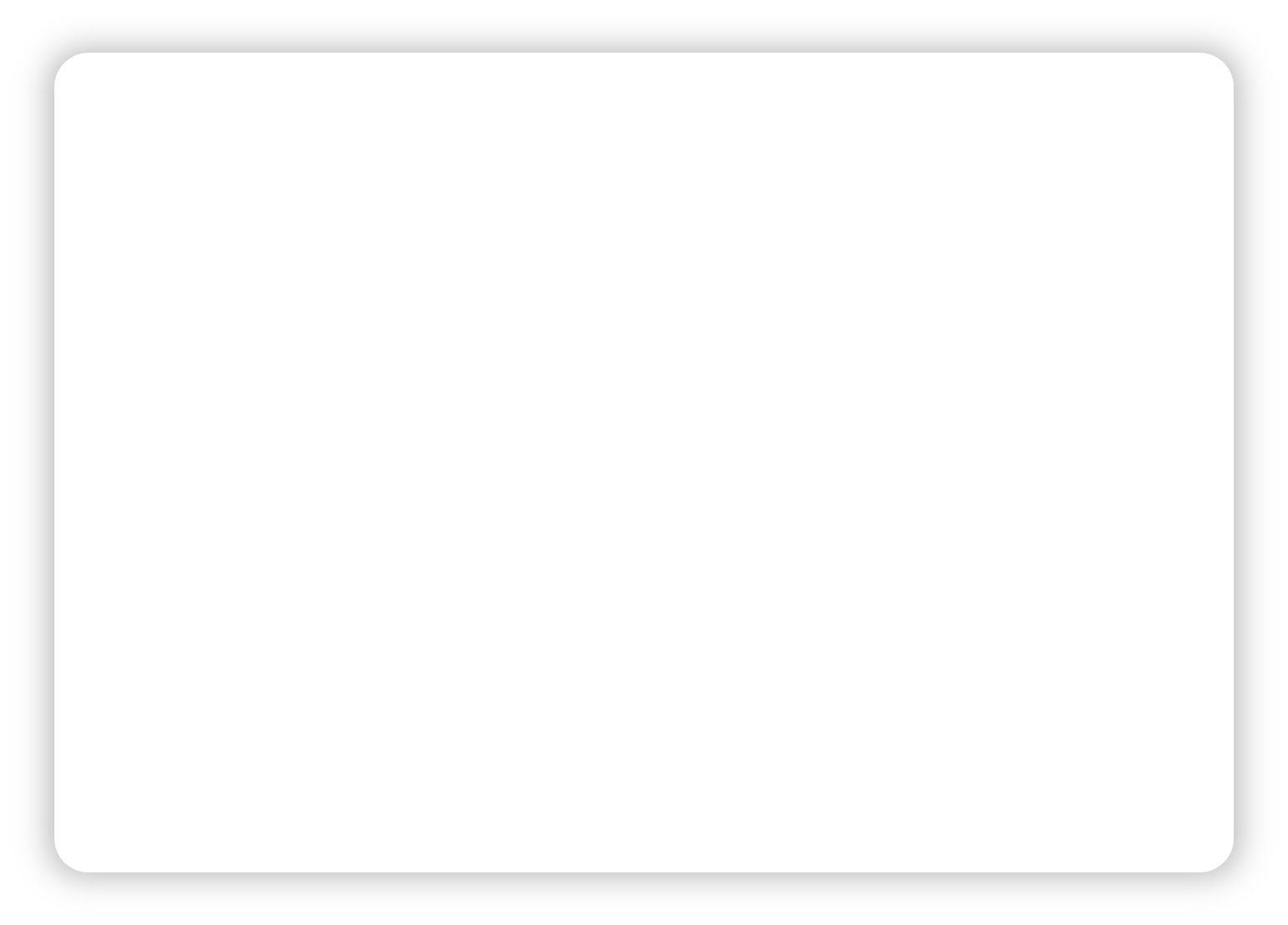 ИРО
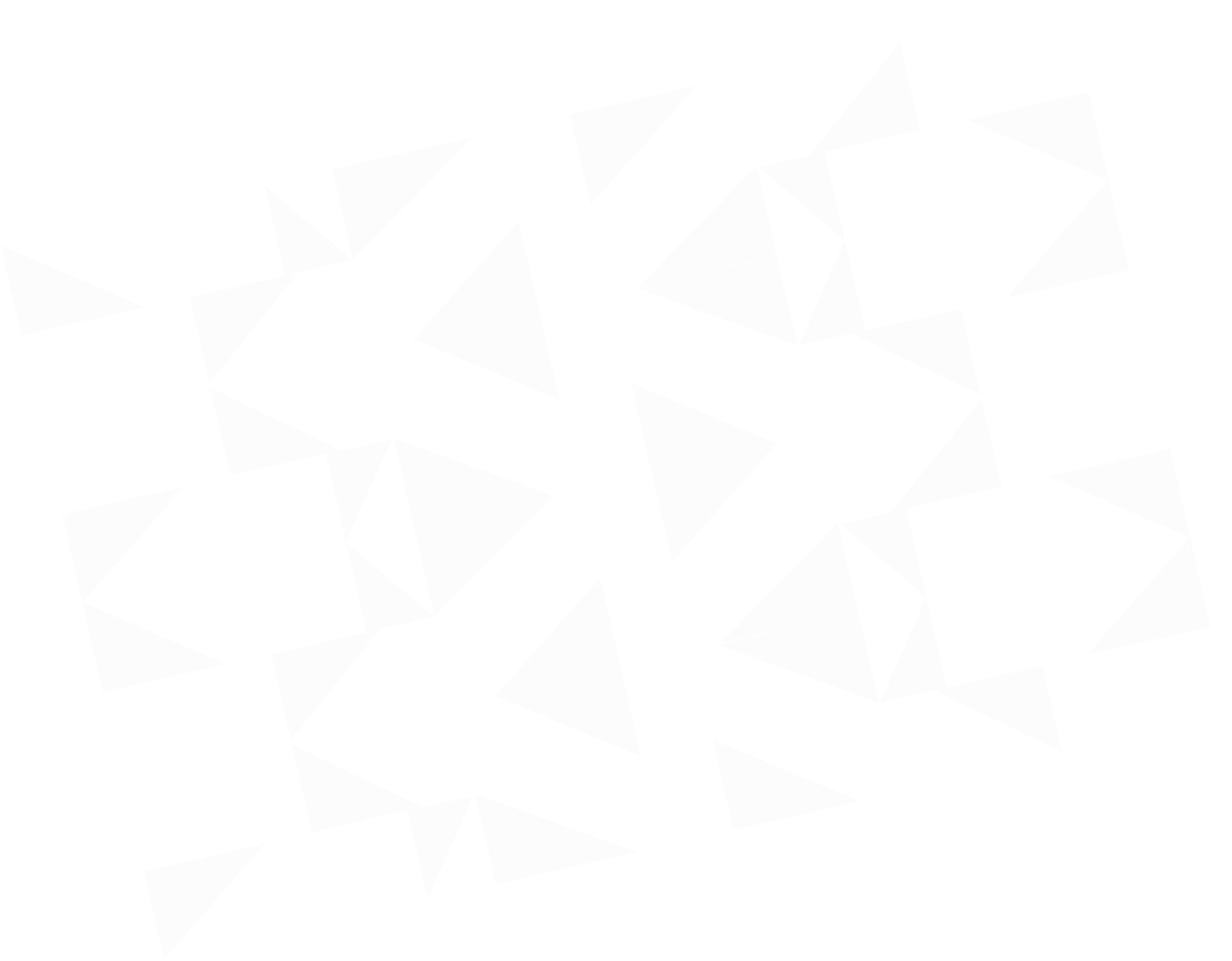 «Удельный вес численности обучающихся в образовательных организациях общего образования в соответствии с федеральными государственными образовательными стандартами в общей численности обучающихся в образовательных организациях общего образования, %»
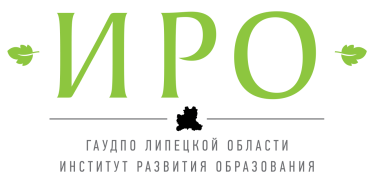 2019 год
2020 год
96
91
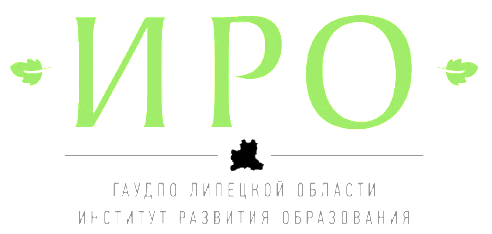 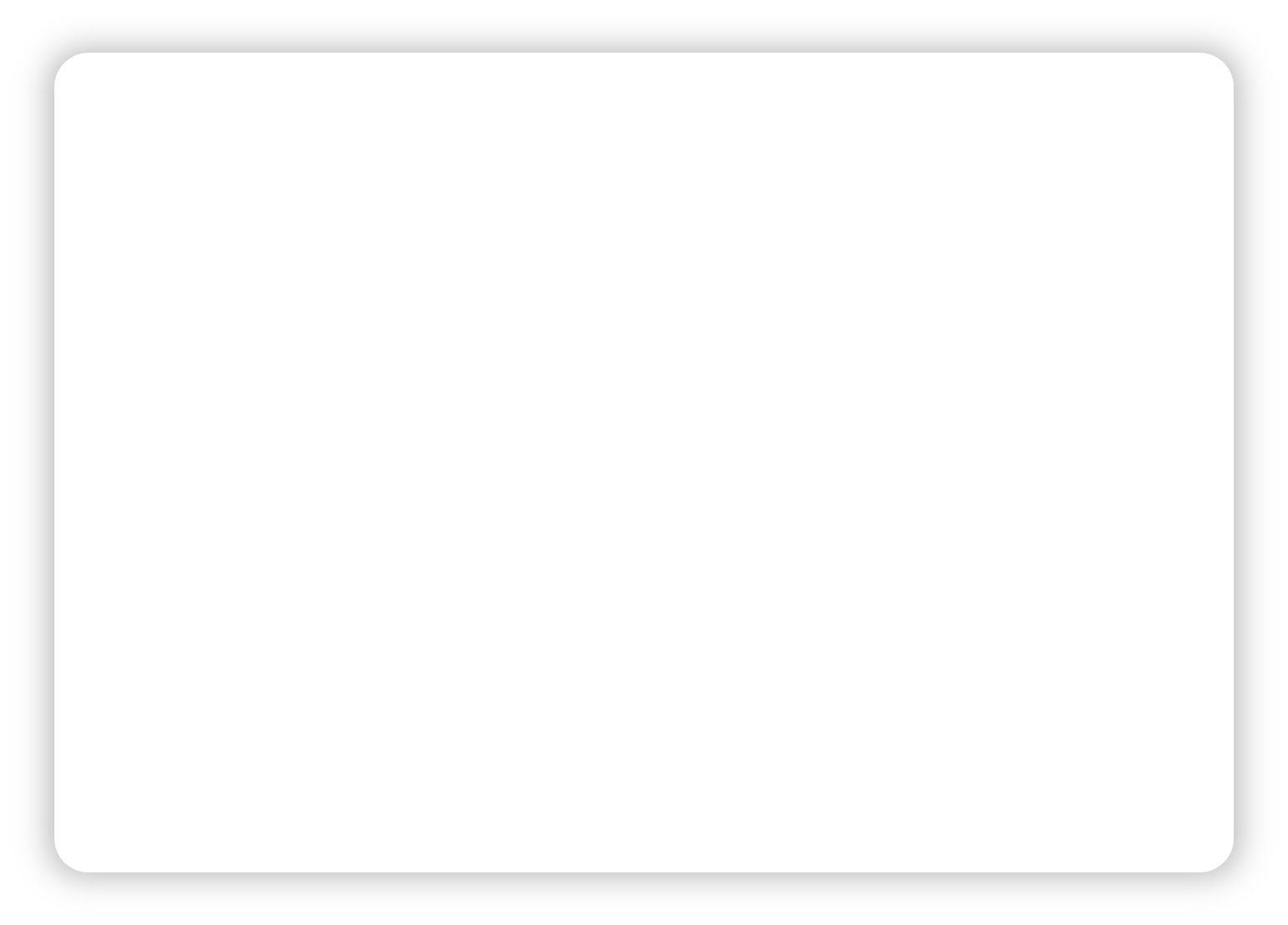 ИРО
«Доля муниципальных образований в субъекте Российской Федерации, реализующих общеобразовательные программы с учетом концепций преподавания учебных предметов (предметных областей)»
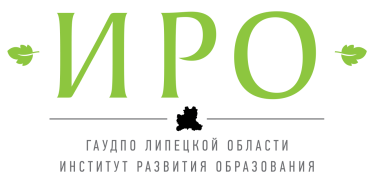 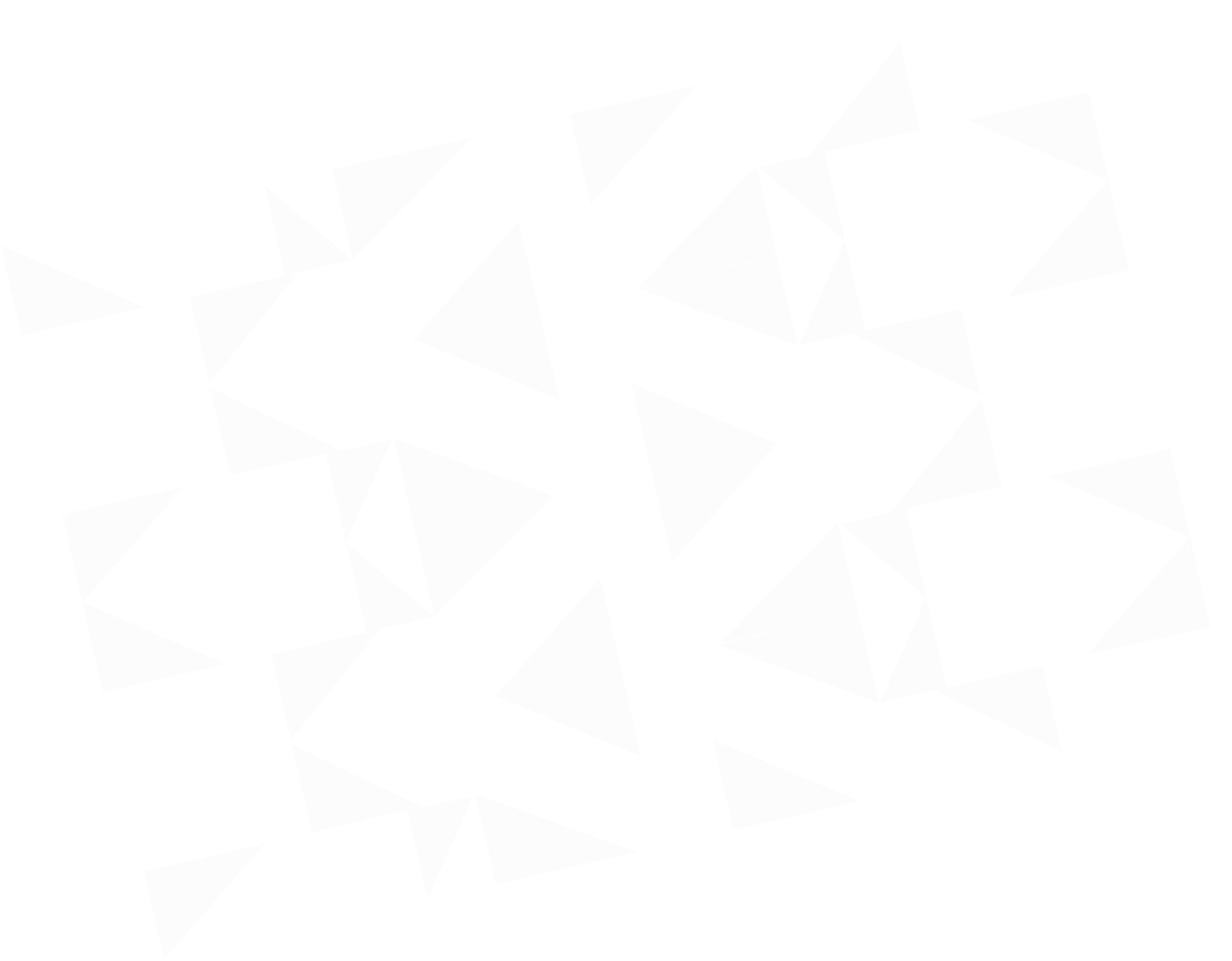 2019 год
2020 год
18
41*
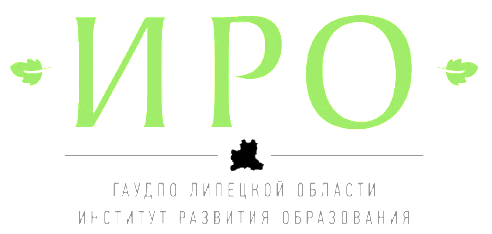 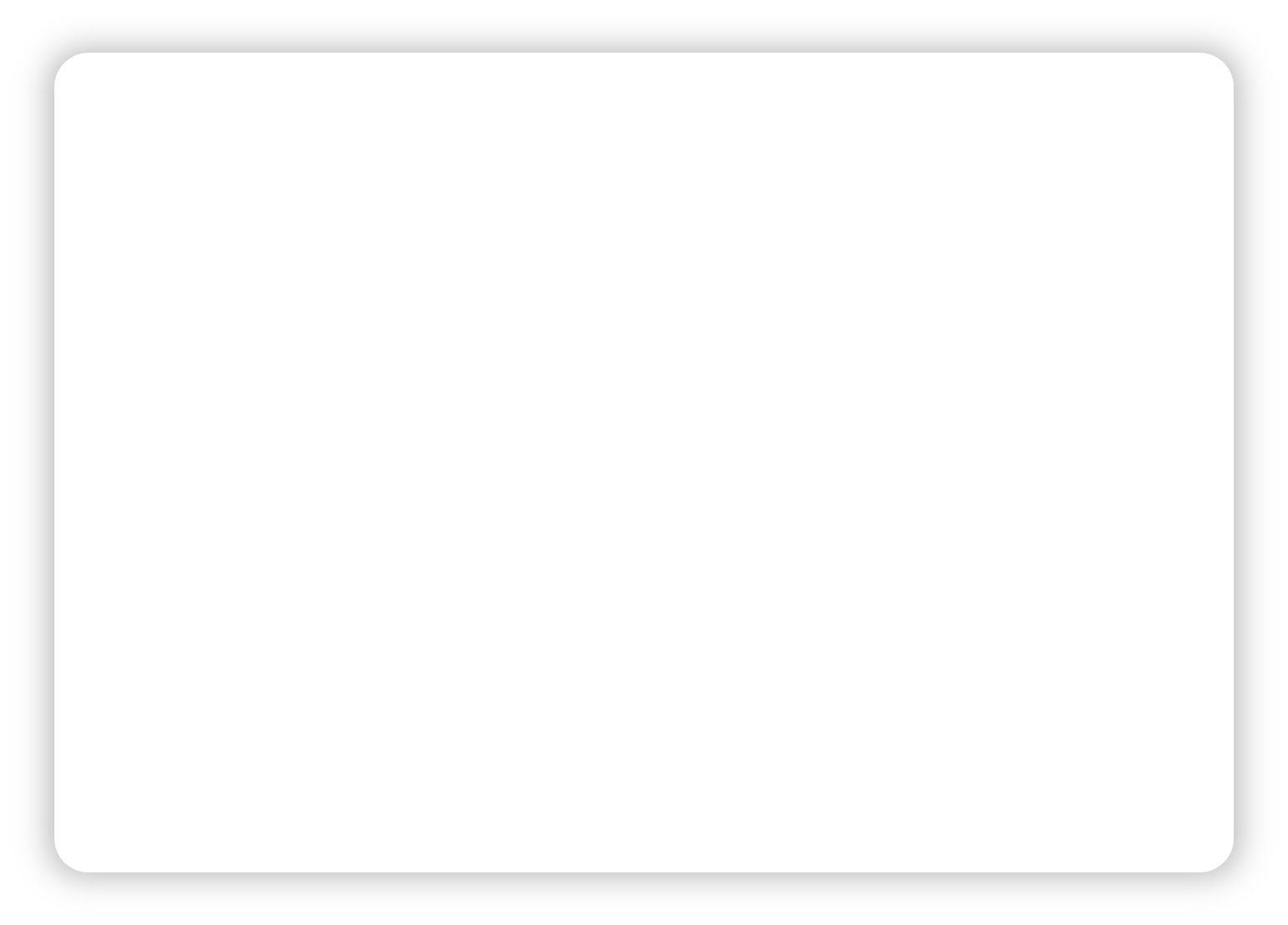 ИРО
НАПРАВЛЕНИЯ МЕРОПРИЯТИЯ:
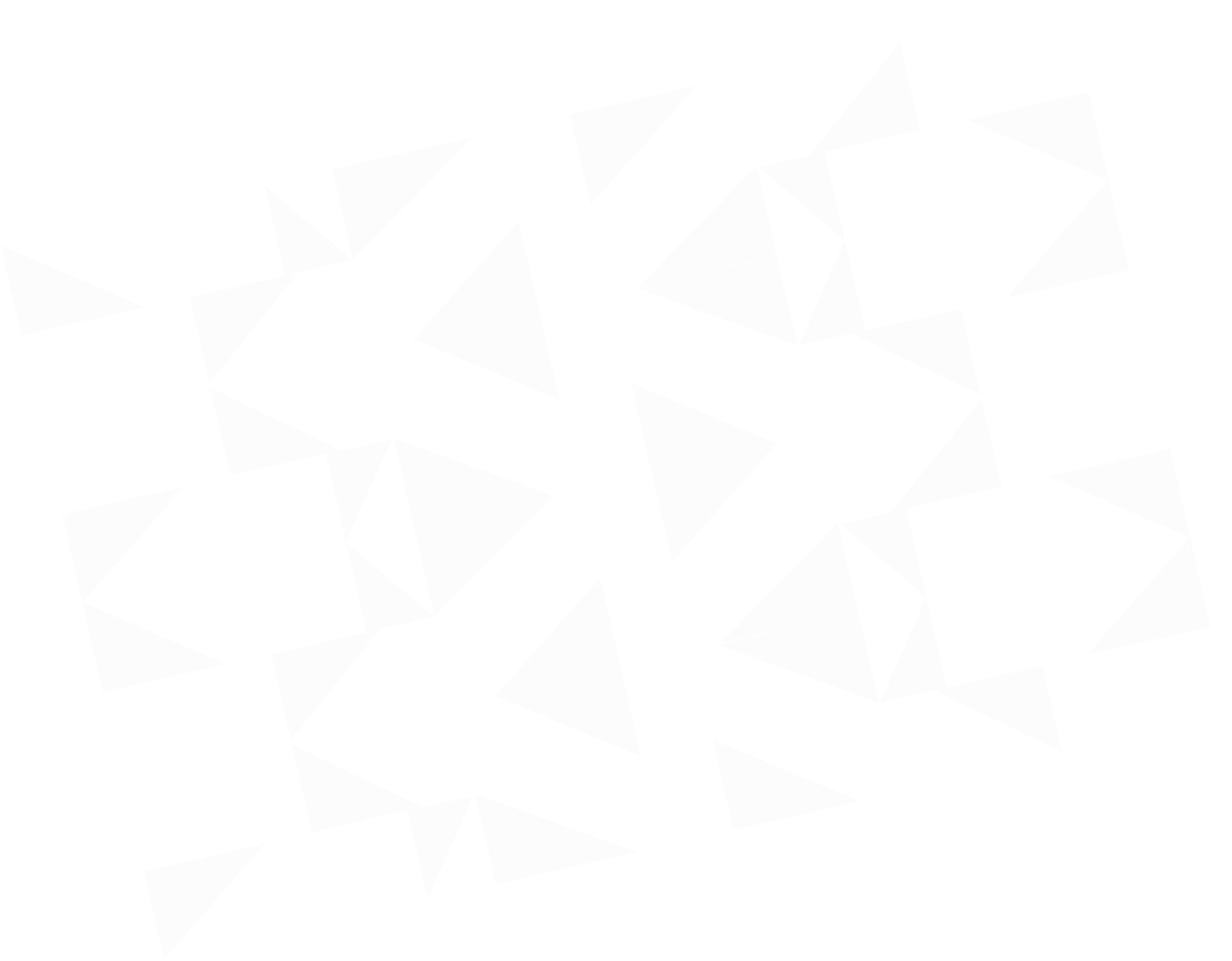 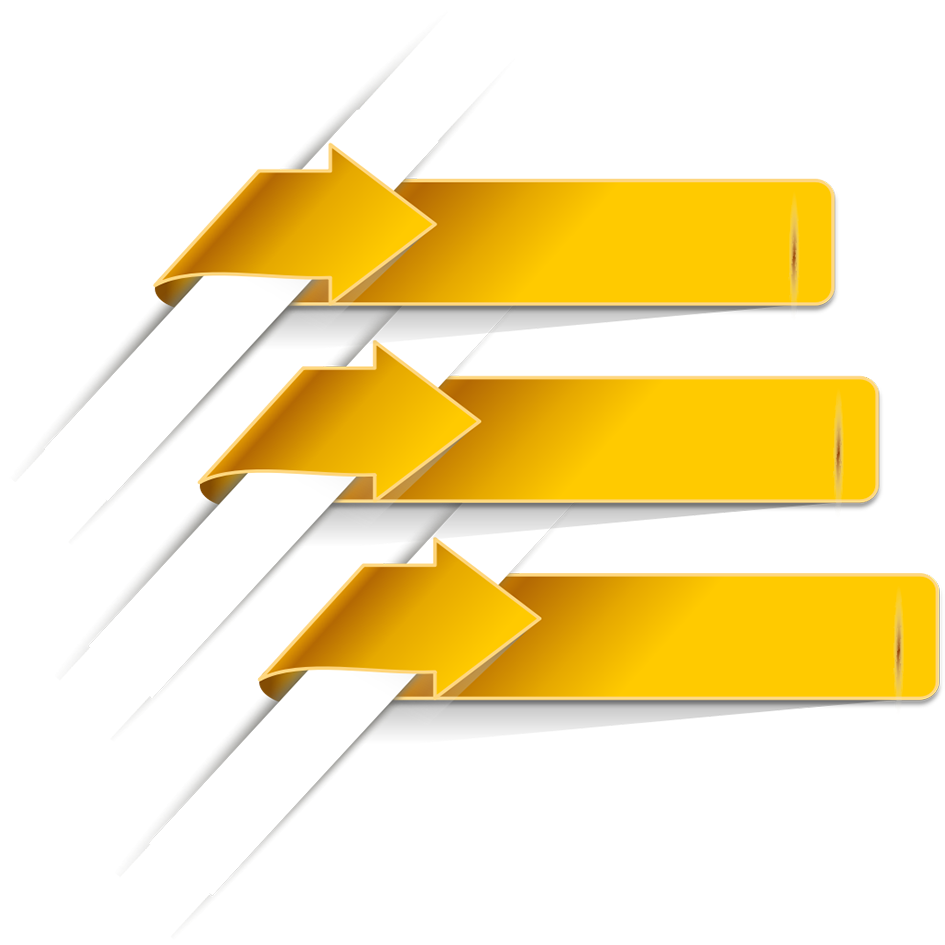 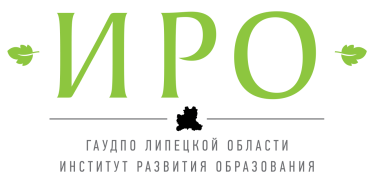 повышение квалификации: учителей начальной школы, учителей обществознания, физической культуры, ОБЖ, астрономии, географии, предметных областей «Искусство», «Технология».; руководителей (заместителей); специалистов муниципалитетов
1.
Разработка (доработка) «Дорожной карты» внедрения и реализации принятых концепций учебных предметов (предметных областей) на региональном уровне
2.
Создание и поддержка общественно-профессиональных объединений учителей-предметников (в том числе сетевых методических объединений) по учебным предметам (предметным областям)
3.
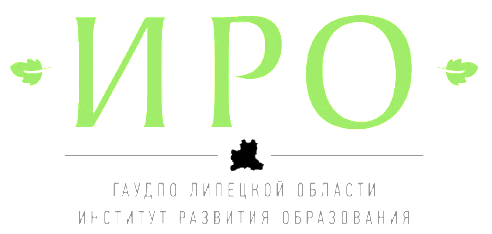 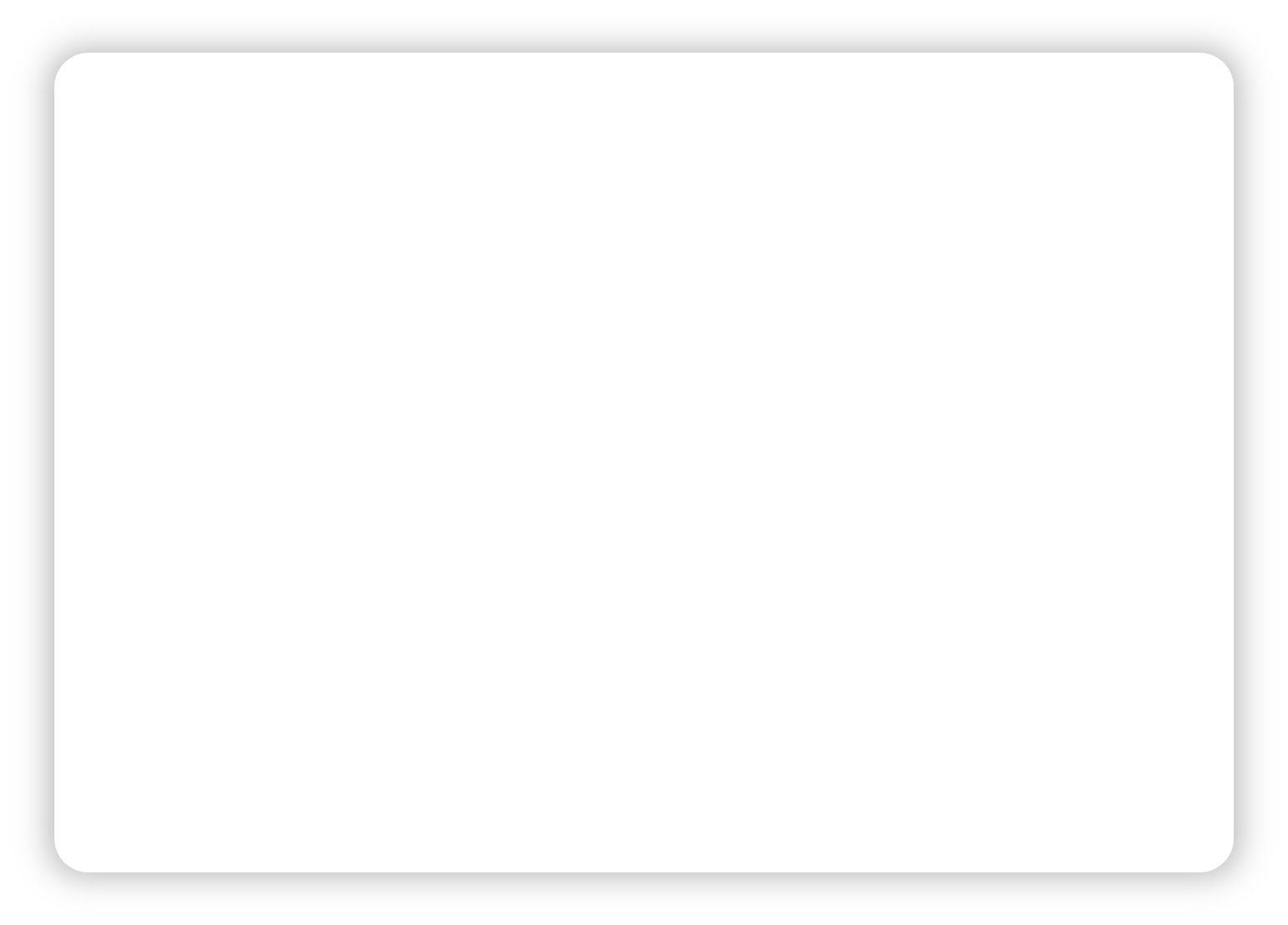 ИРО
НАПРАВЛЕНИЯ МЕРОПРИЯТИЯ:
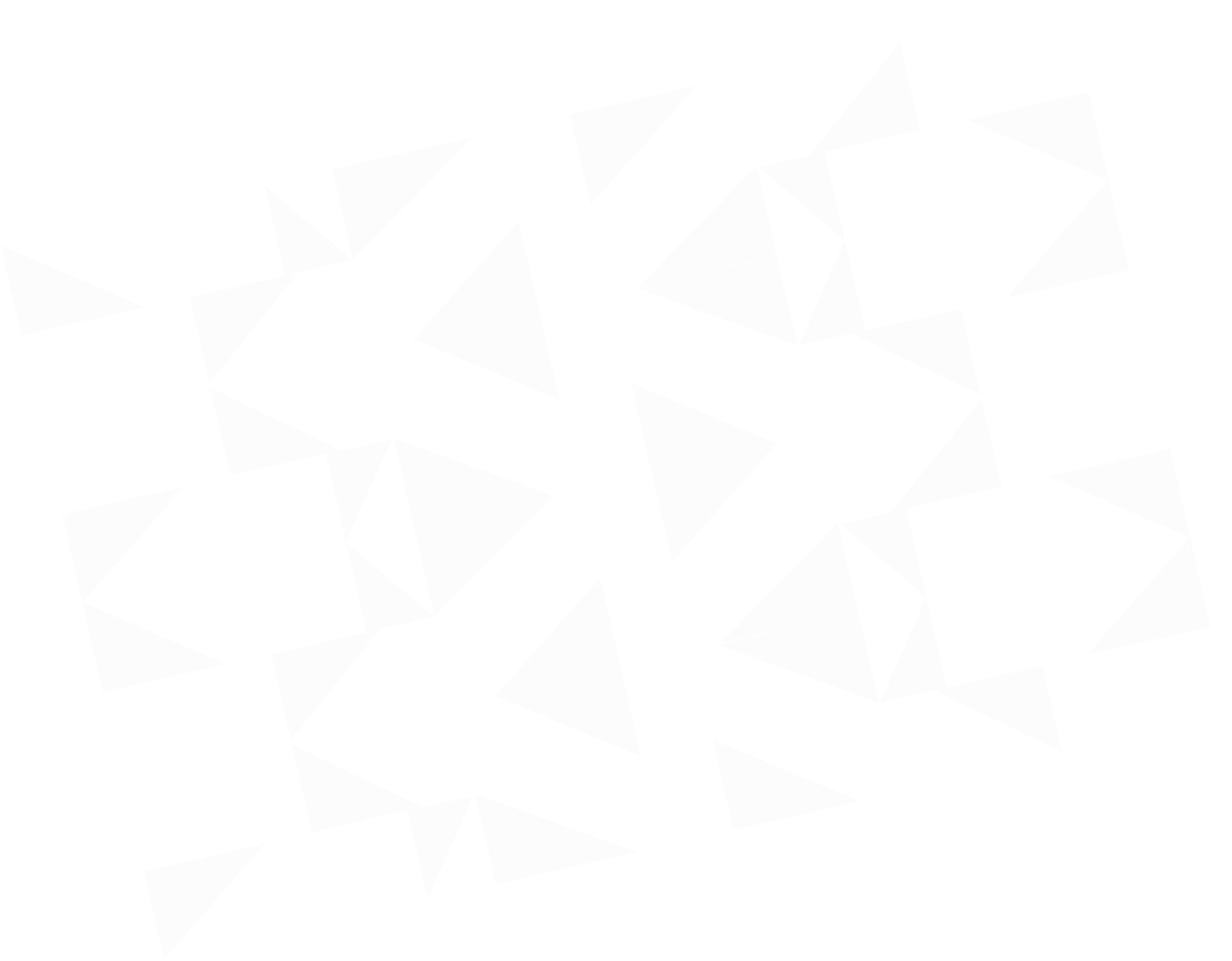 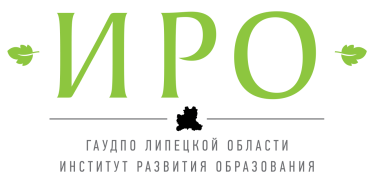 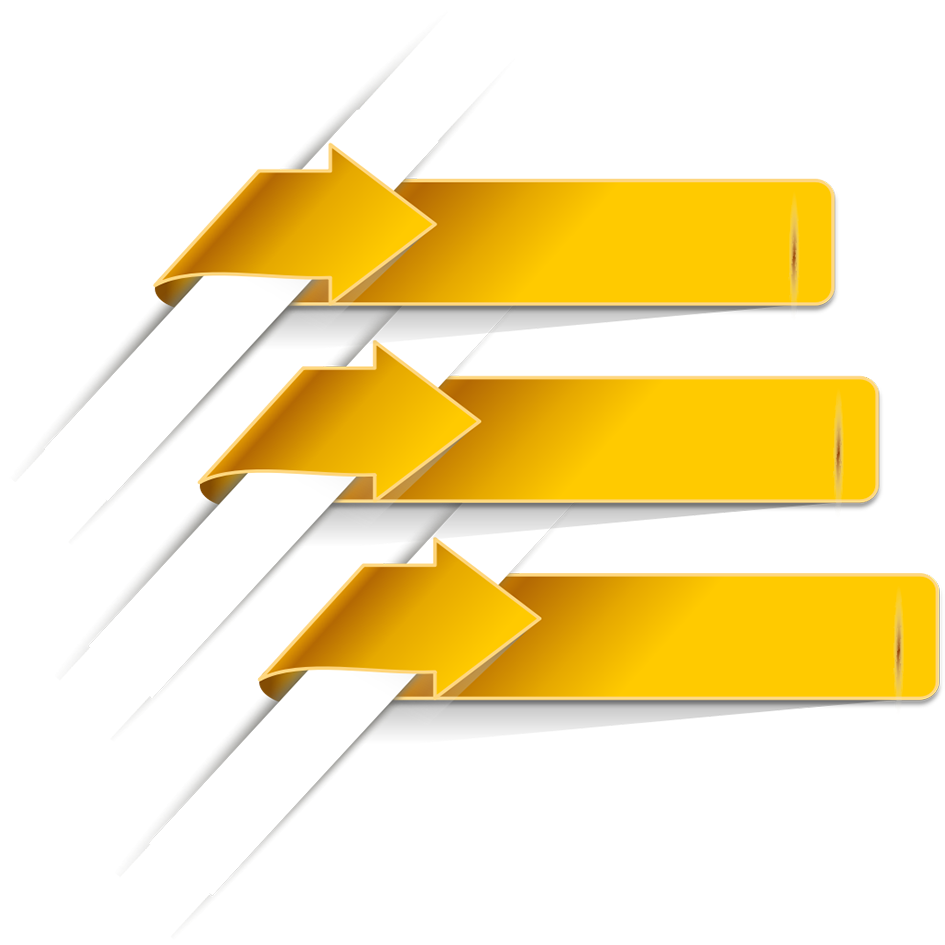 Развитие информационно-библиотечных центров
4.
Выявление и описание лучших региональных практик
5.
Распространение лучших практик на региональном, межрегиональном и всероссийском уровнях
6.
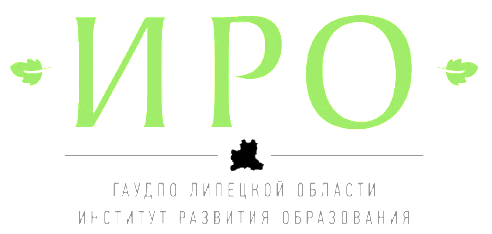 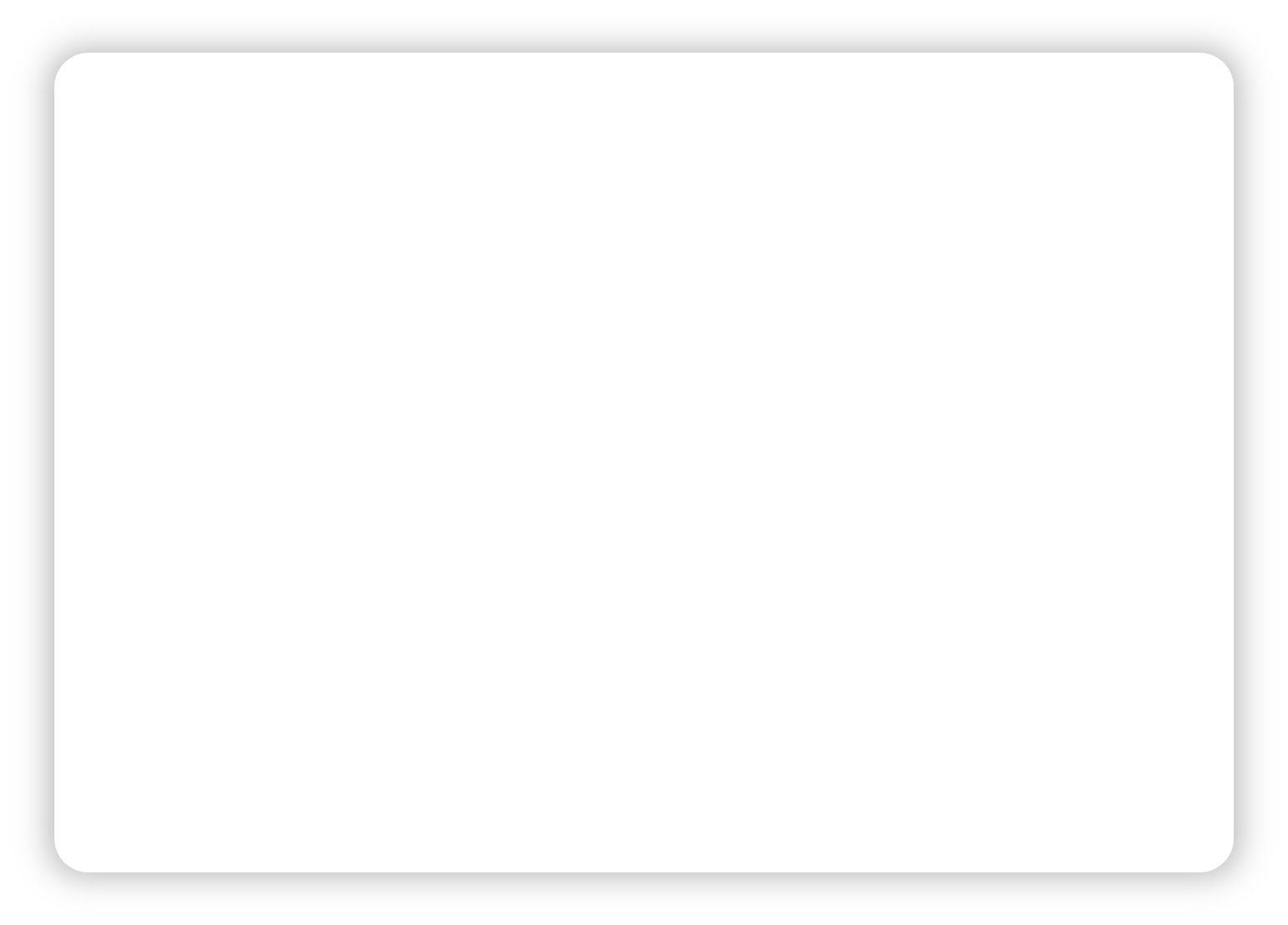 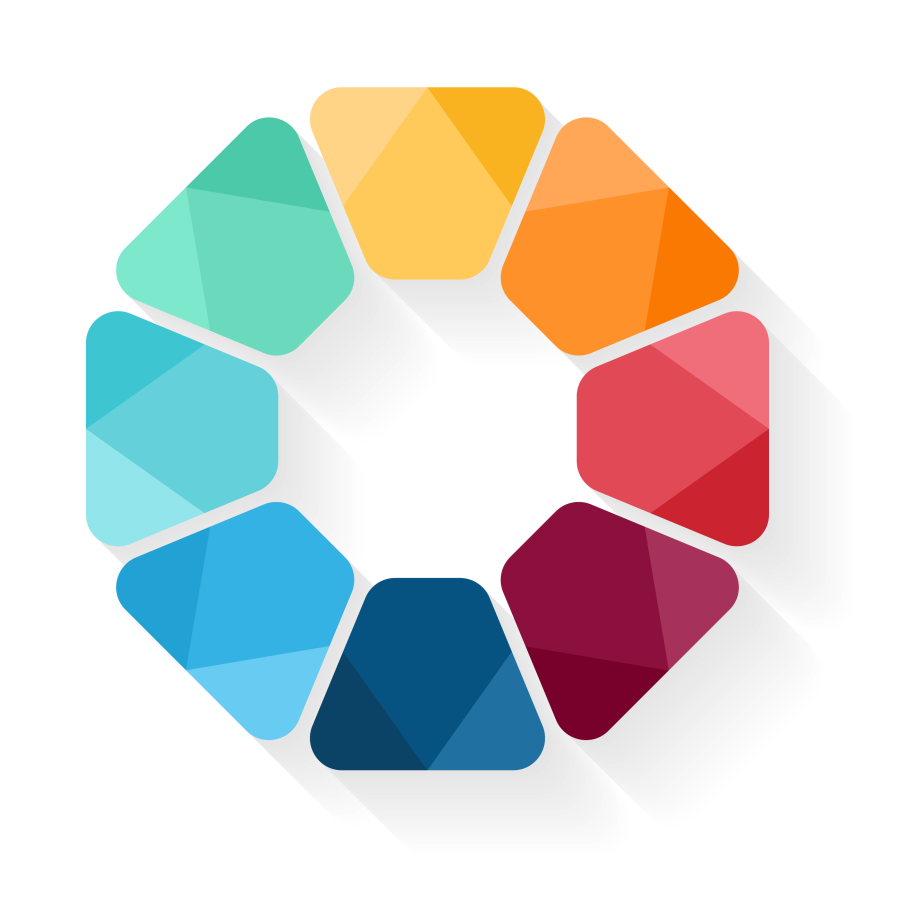 ИРО
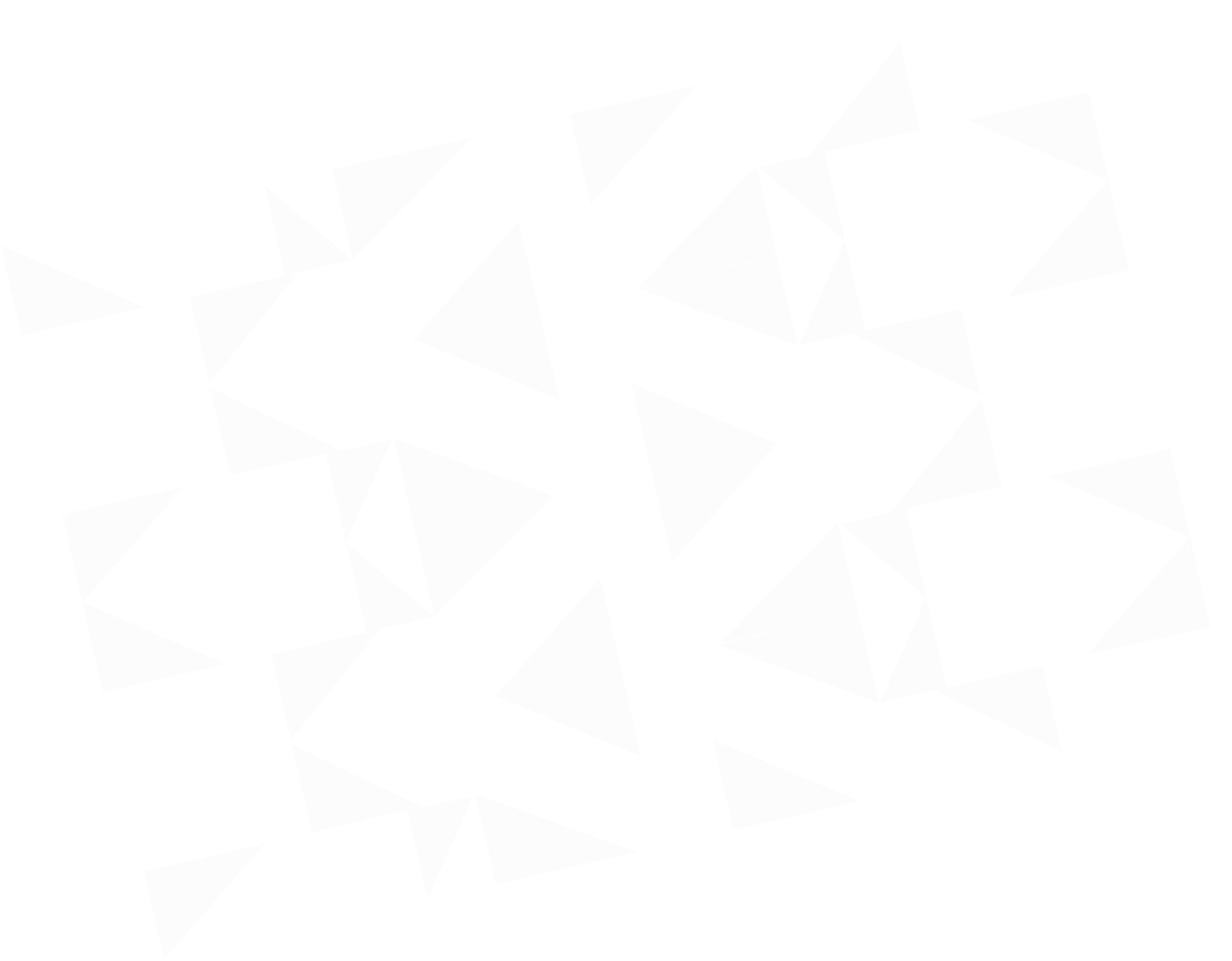 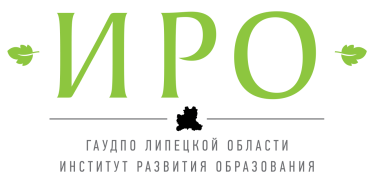 повышение квалификации:
НАПРАВЛЕНИЕ 1
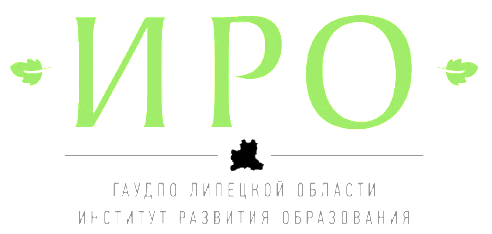 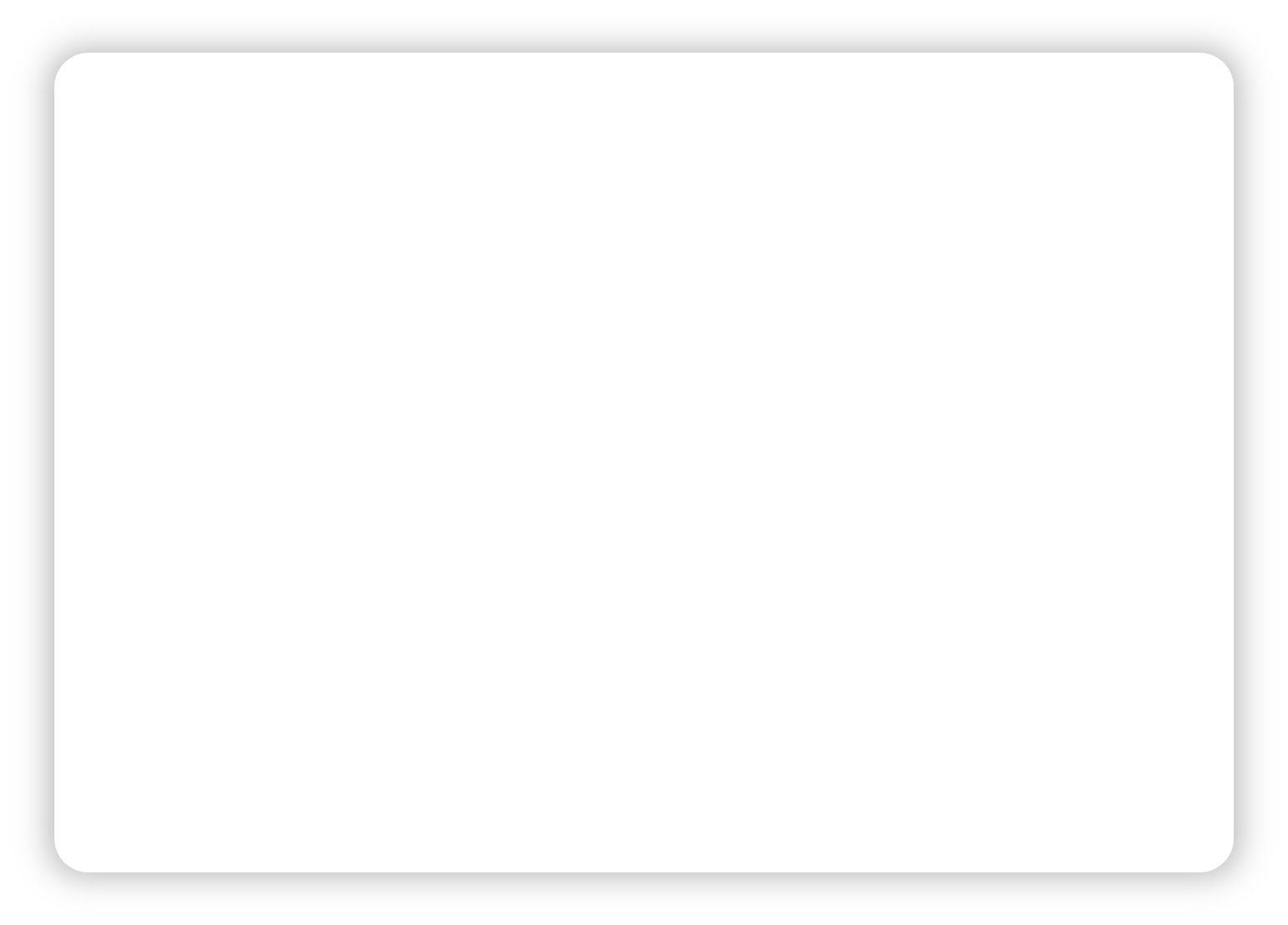 ИРО
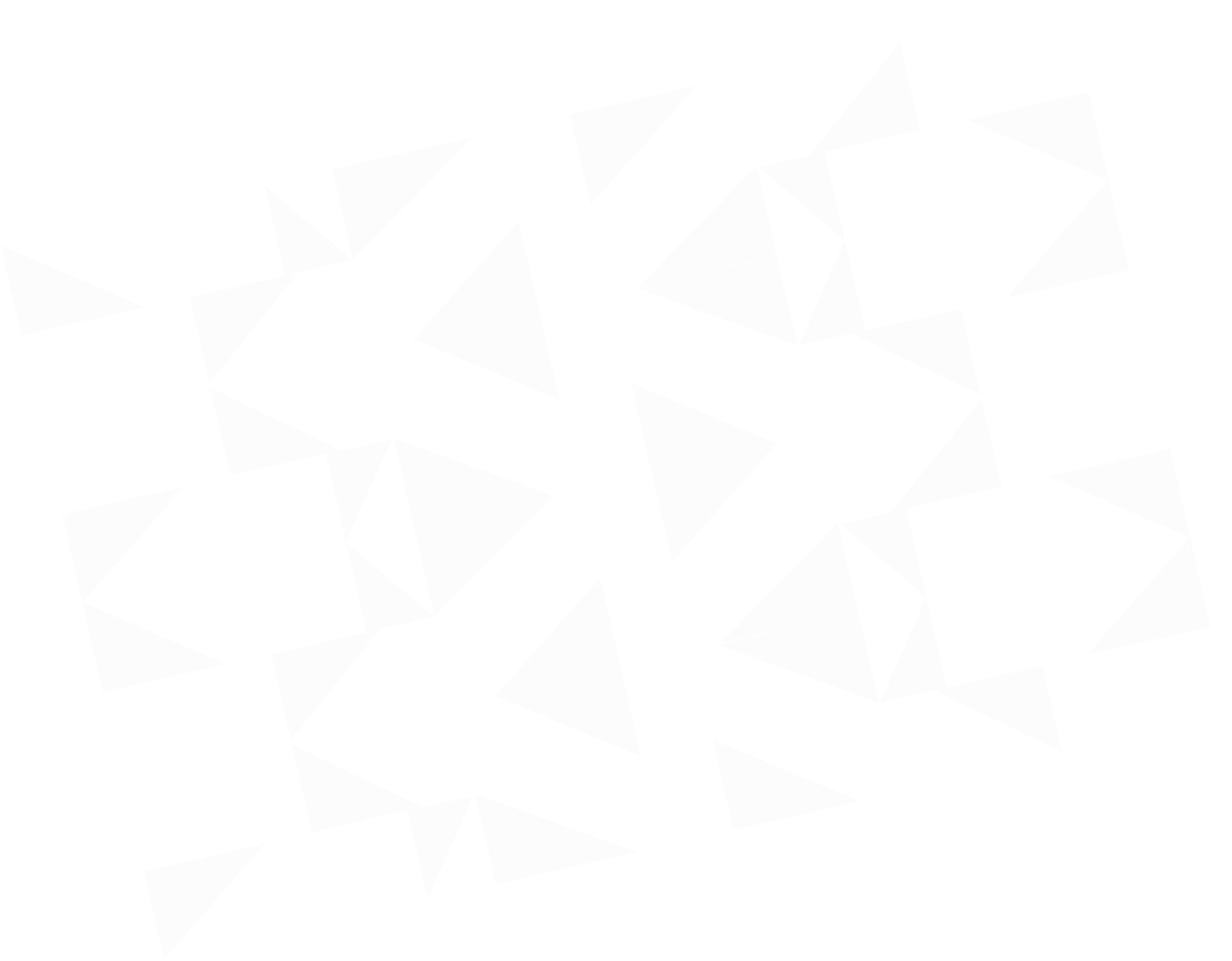 ОТЧЕТНЫЕ  ПОКАЗАТЕЛИ ЗА  2020 год 
(направление 1)
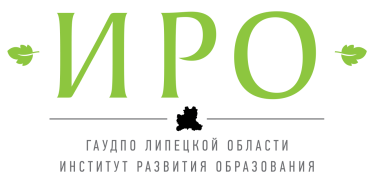 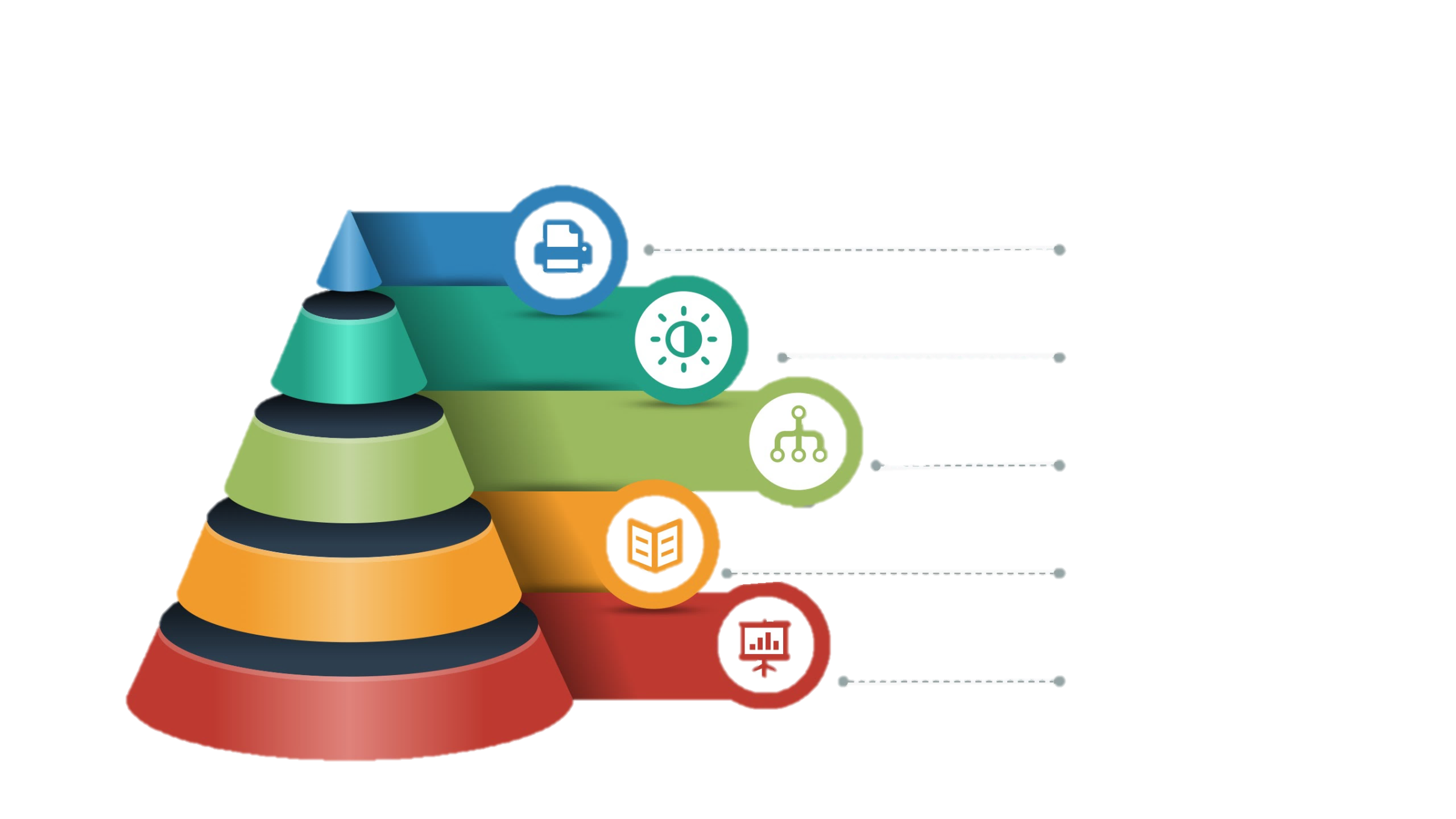 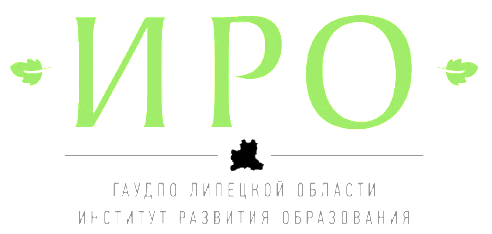 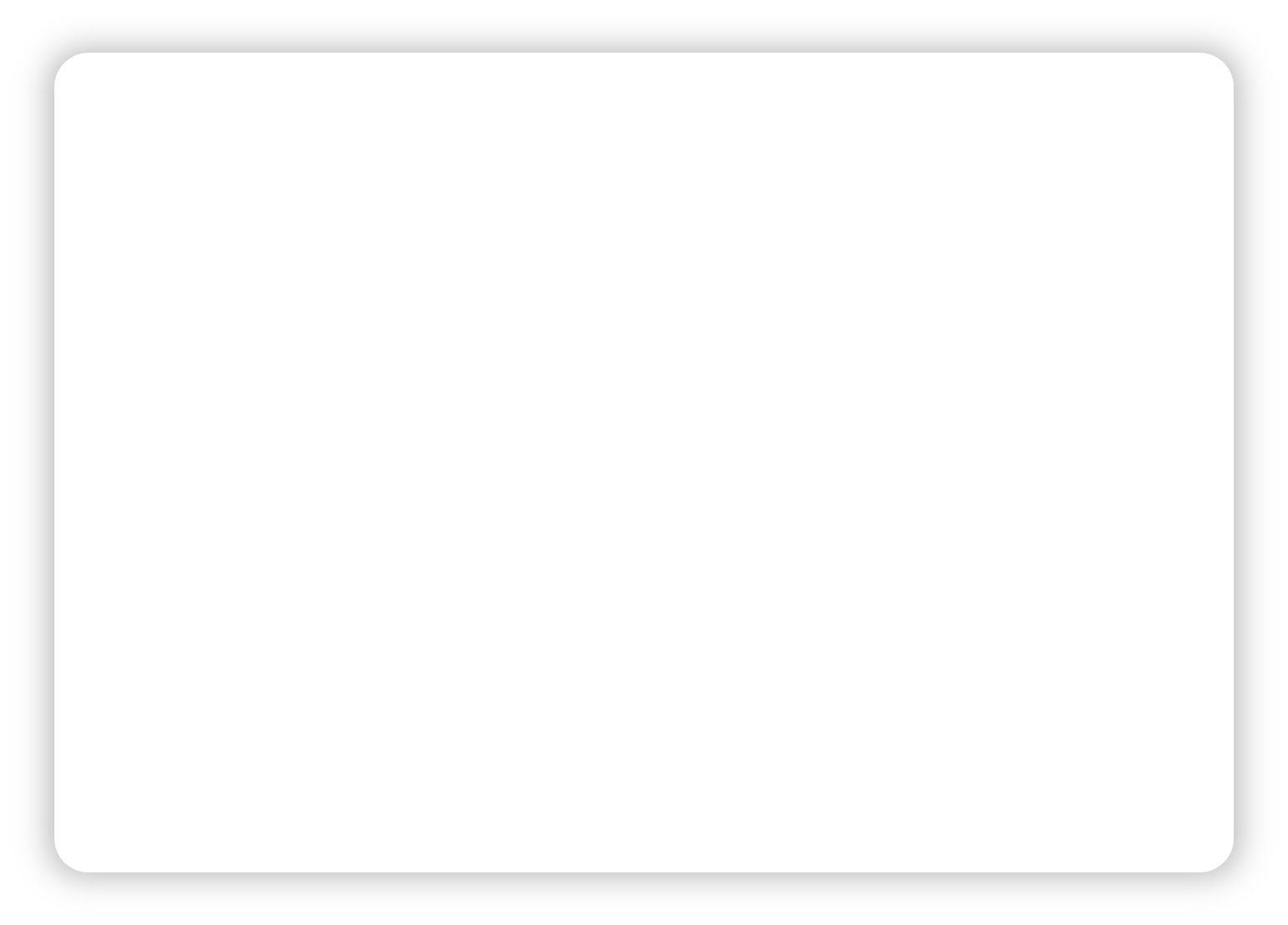 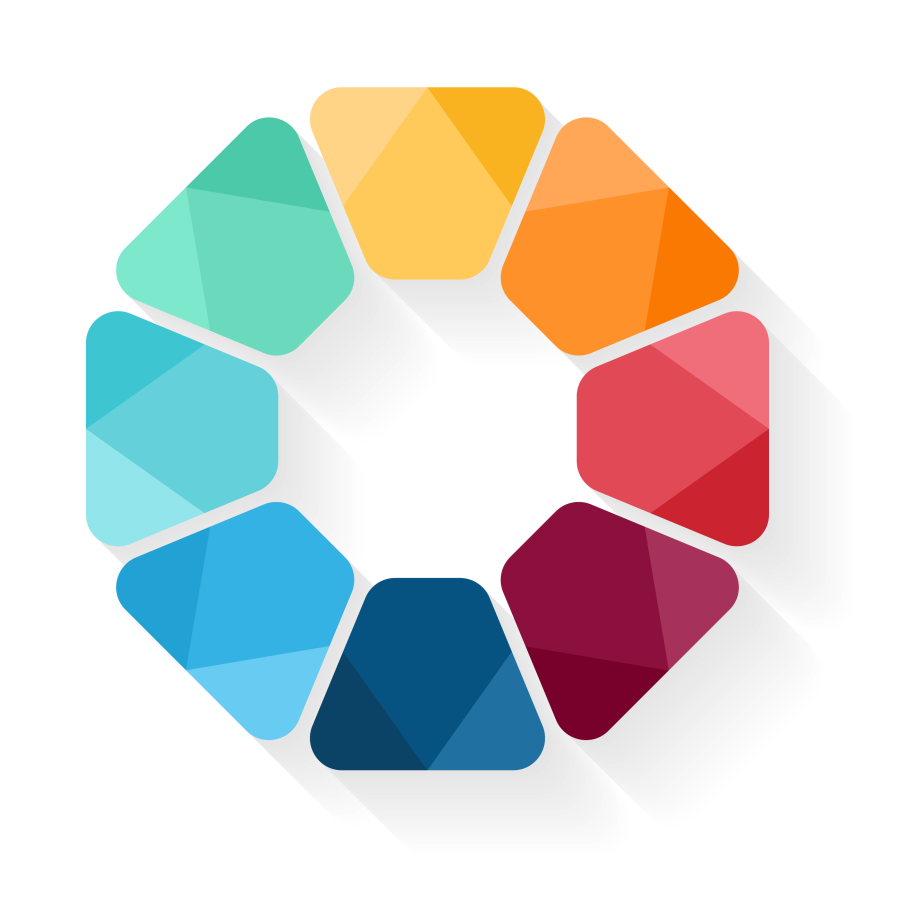 ИРО
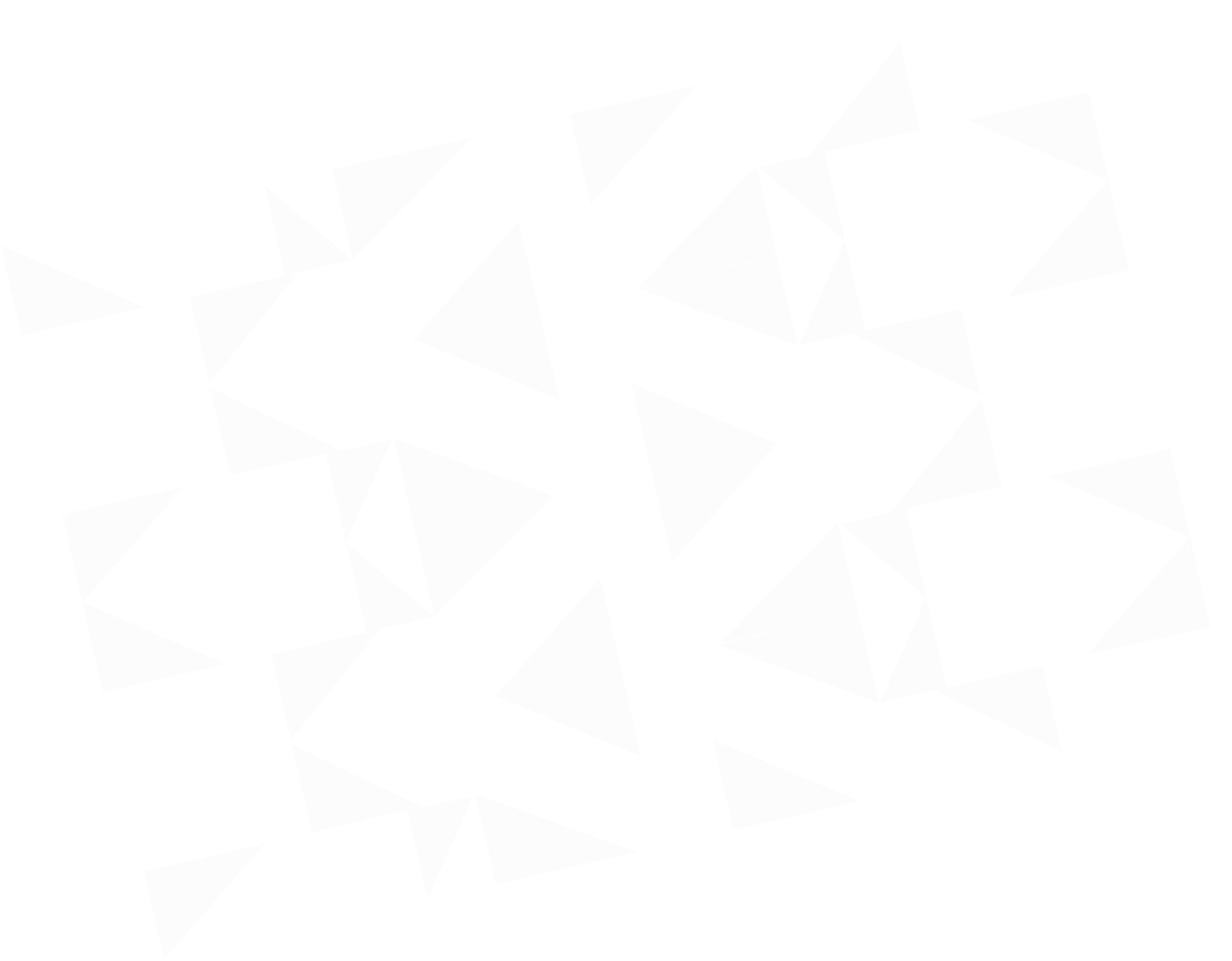 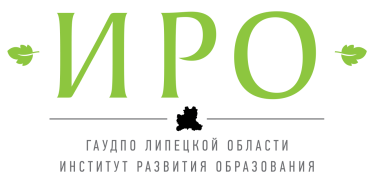 Разработка (доработка) «Дорожной карты» внедрения и реализации принятых концепций учебных предметов (предметных областей) на региональном уровне:
НАПРАВЛЕНИЕ 2
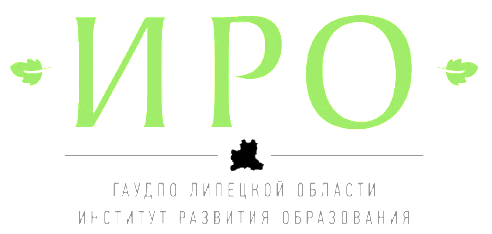 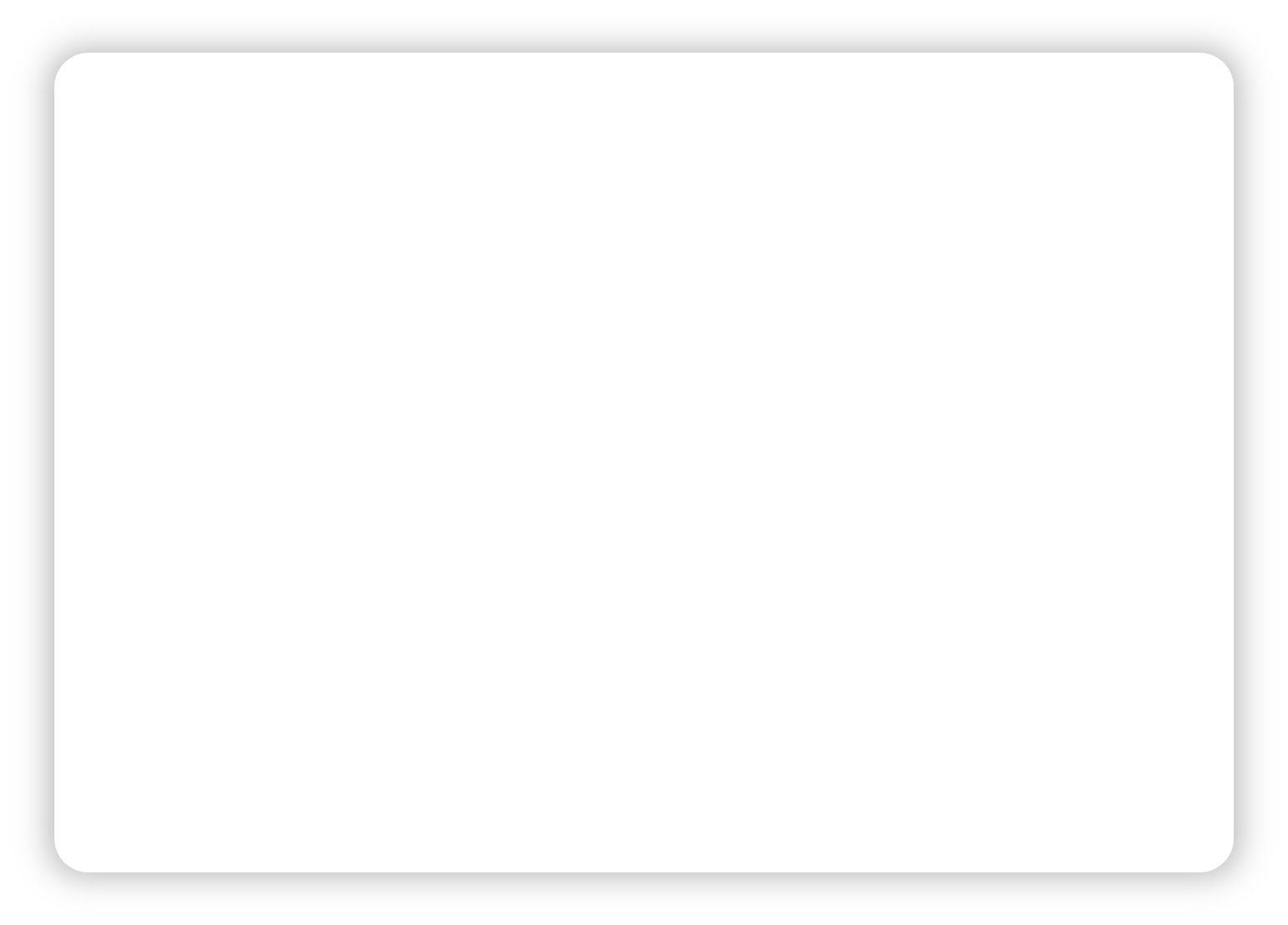 ИРО
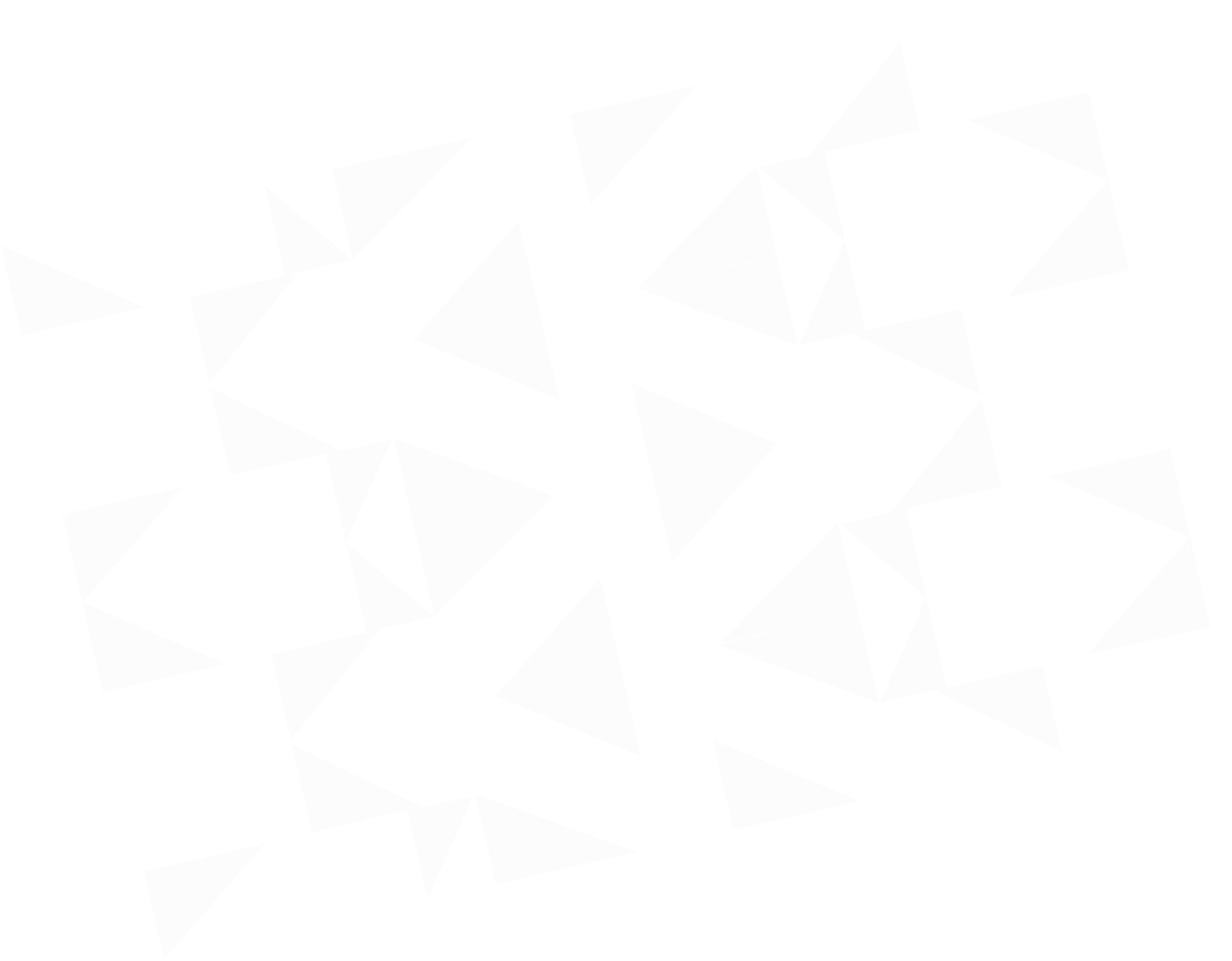 ОТЧЕТНЫЕ  ПОКАЗАТЕЛИ ЗА  2020 год 
(направление 2)
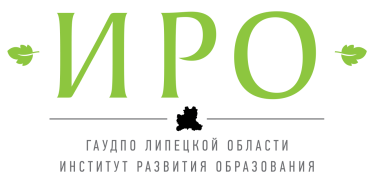 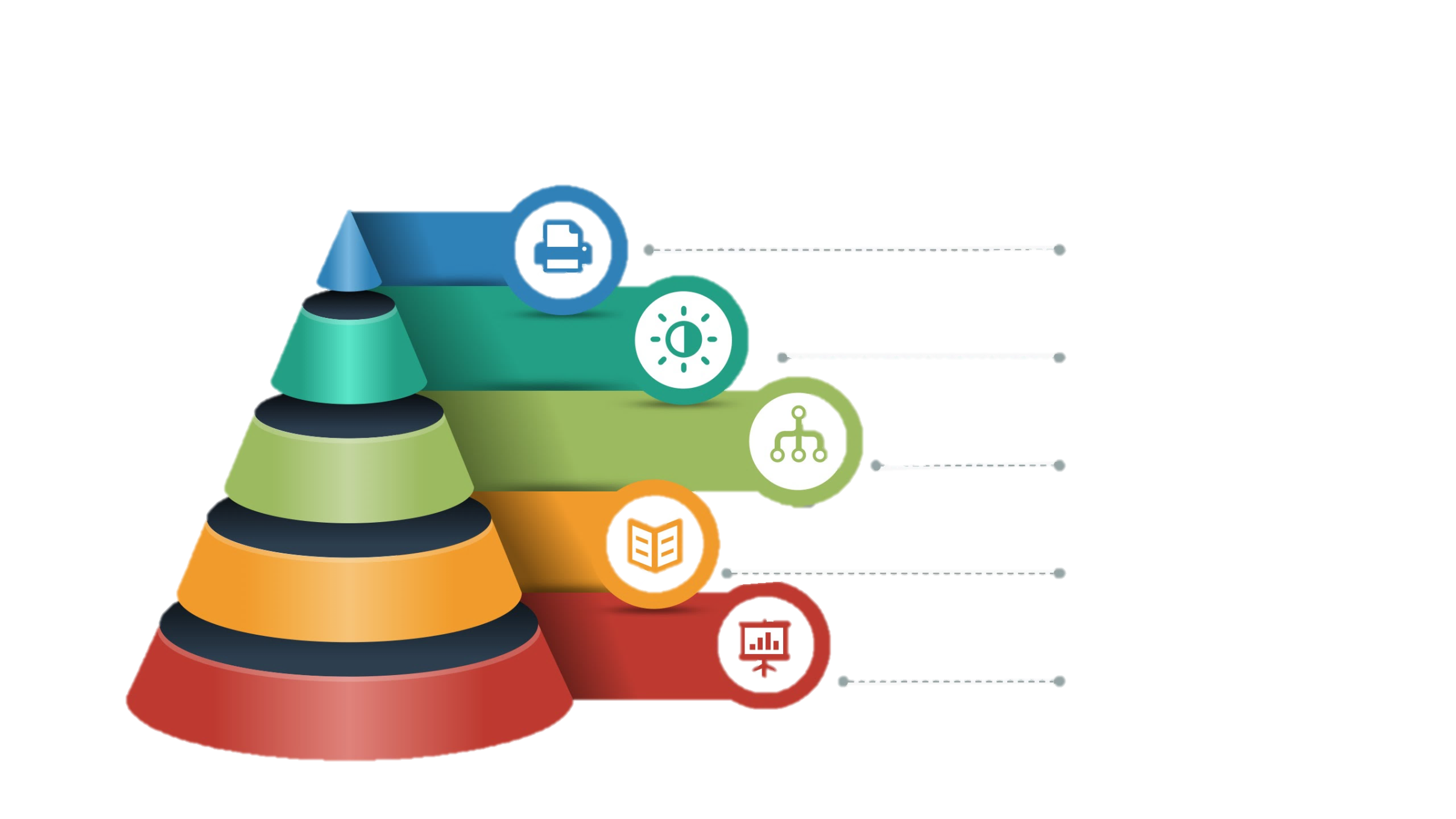 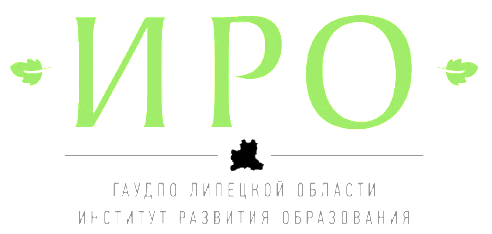 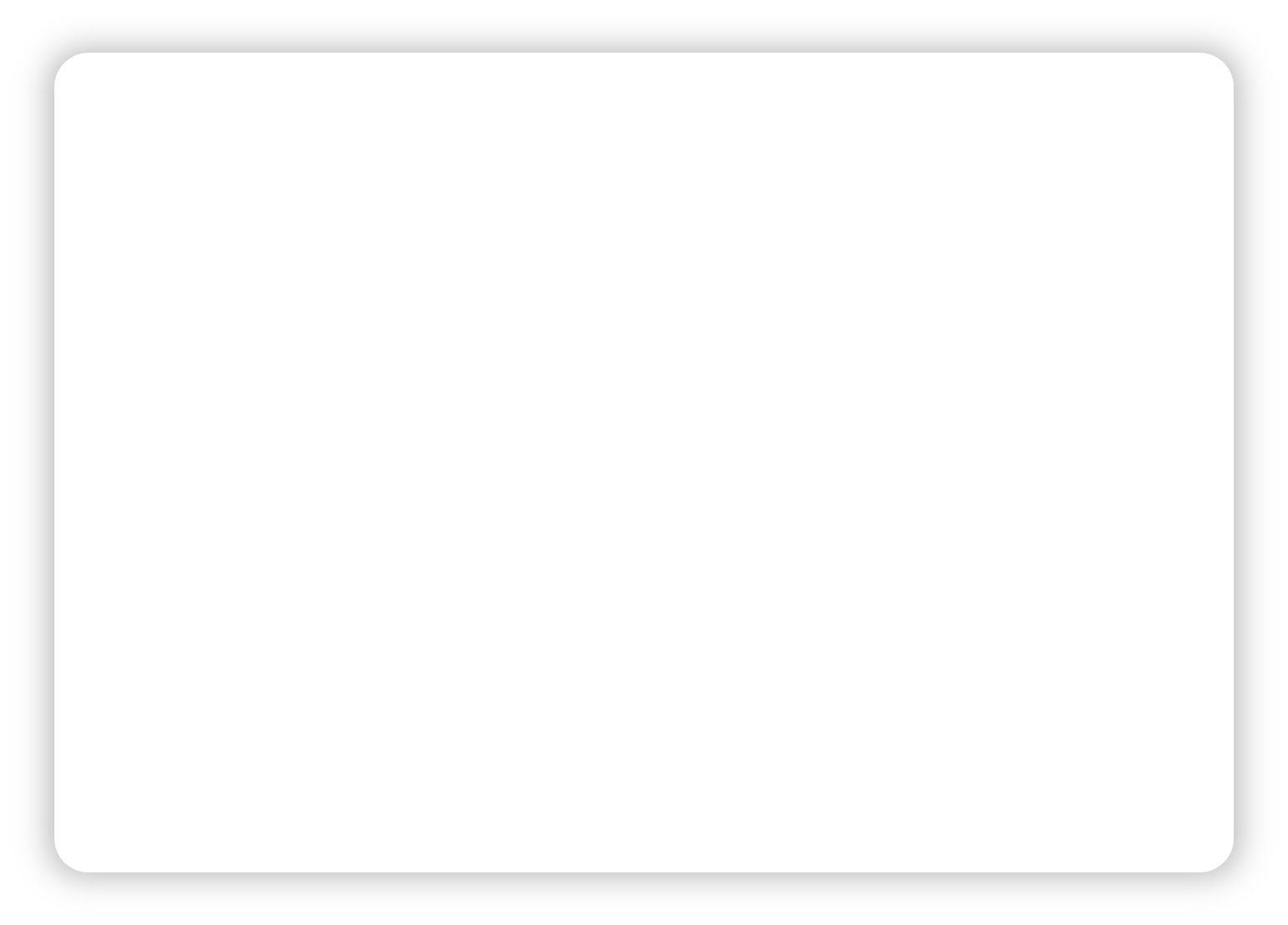 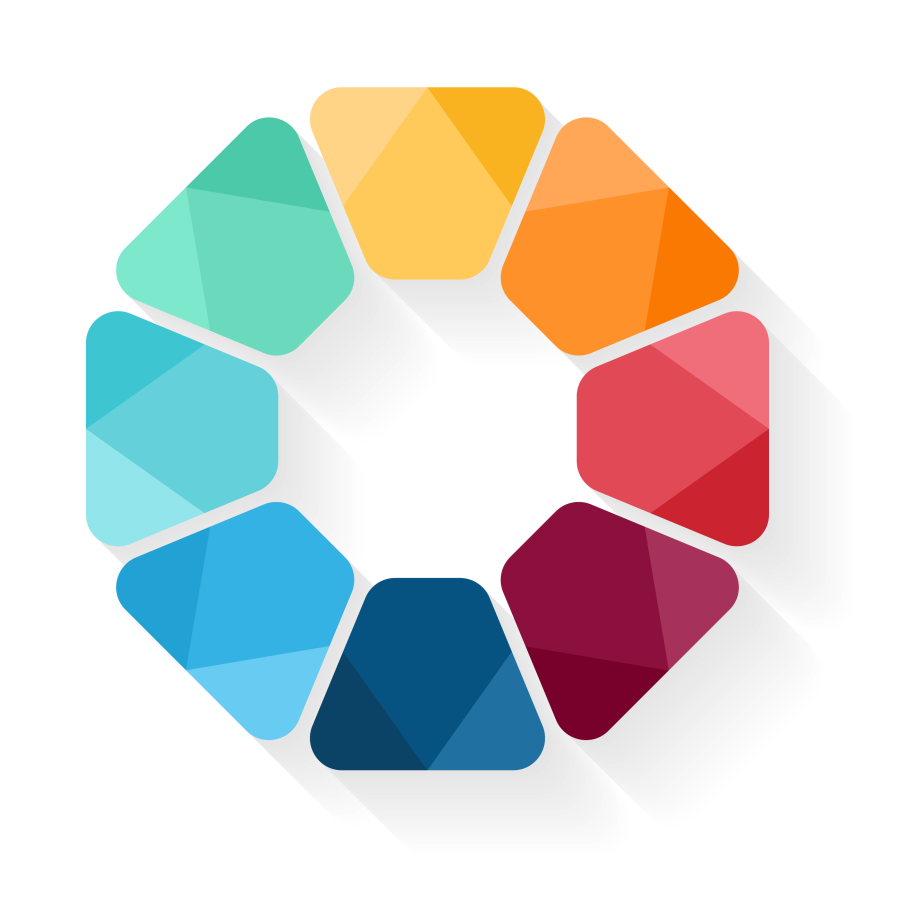 ИРО
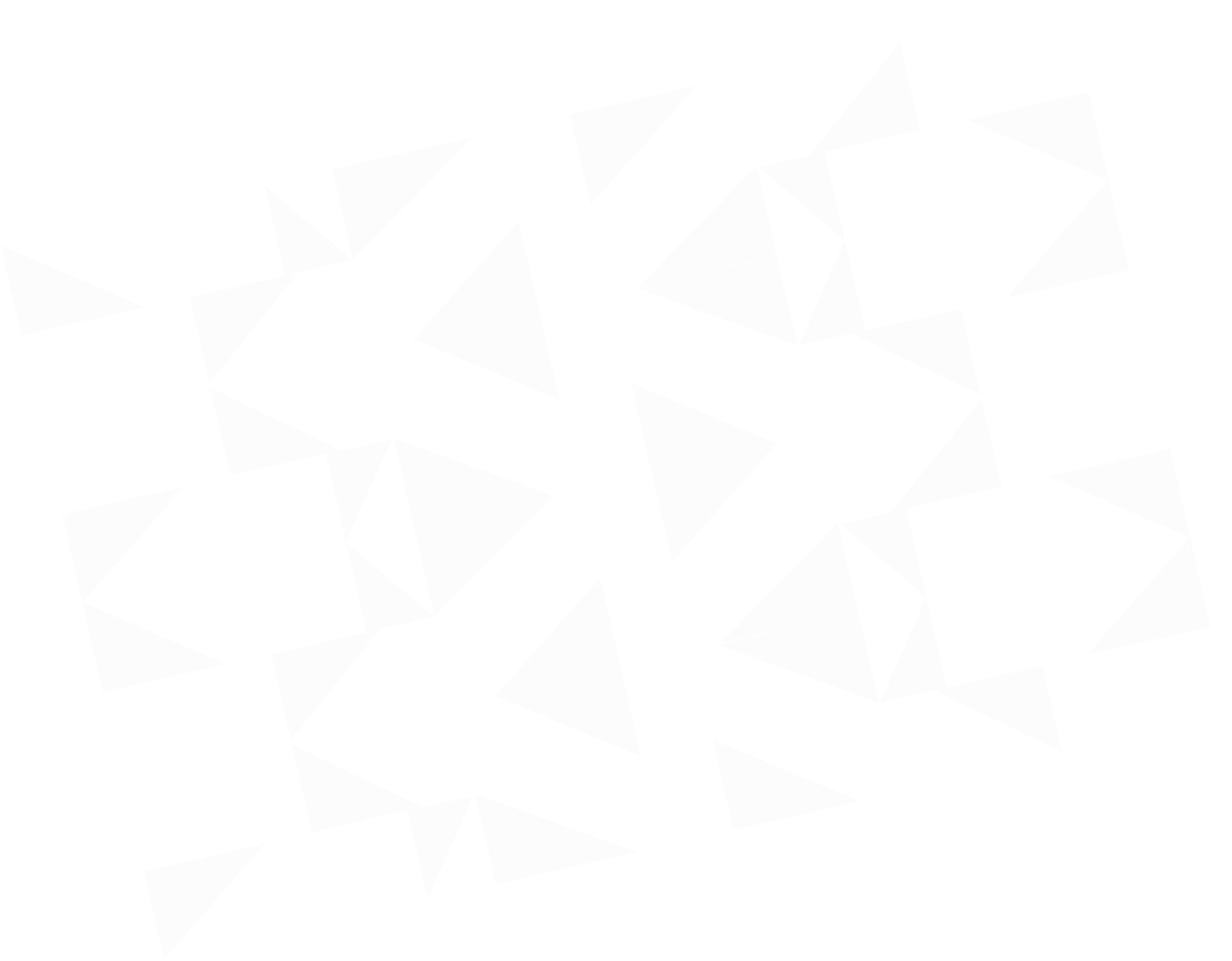 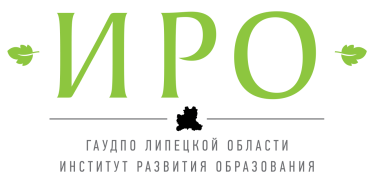 Создание и поддержка общественно-профессиональных объединений учителей-предметников (в том числе сетевых методических объединений) по учебным предметам (предметным областям):
НАПРАВЛЕНИЕ  3
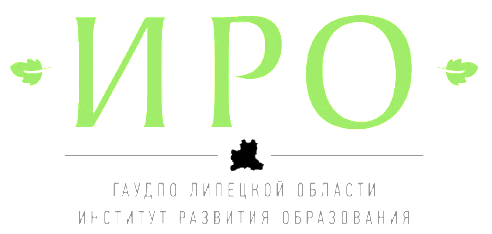 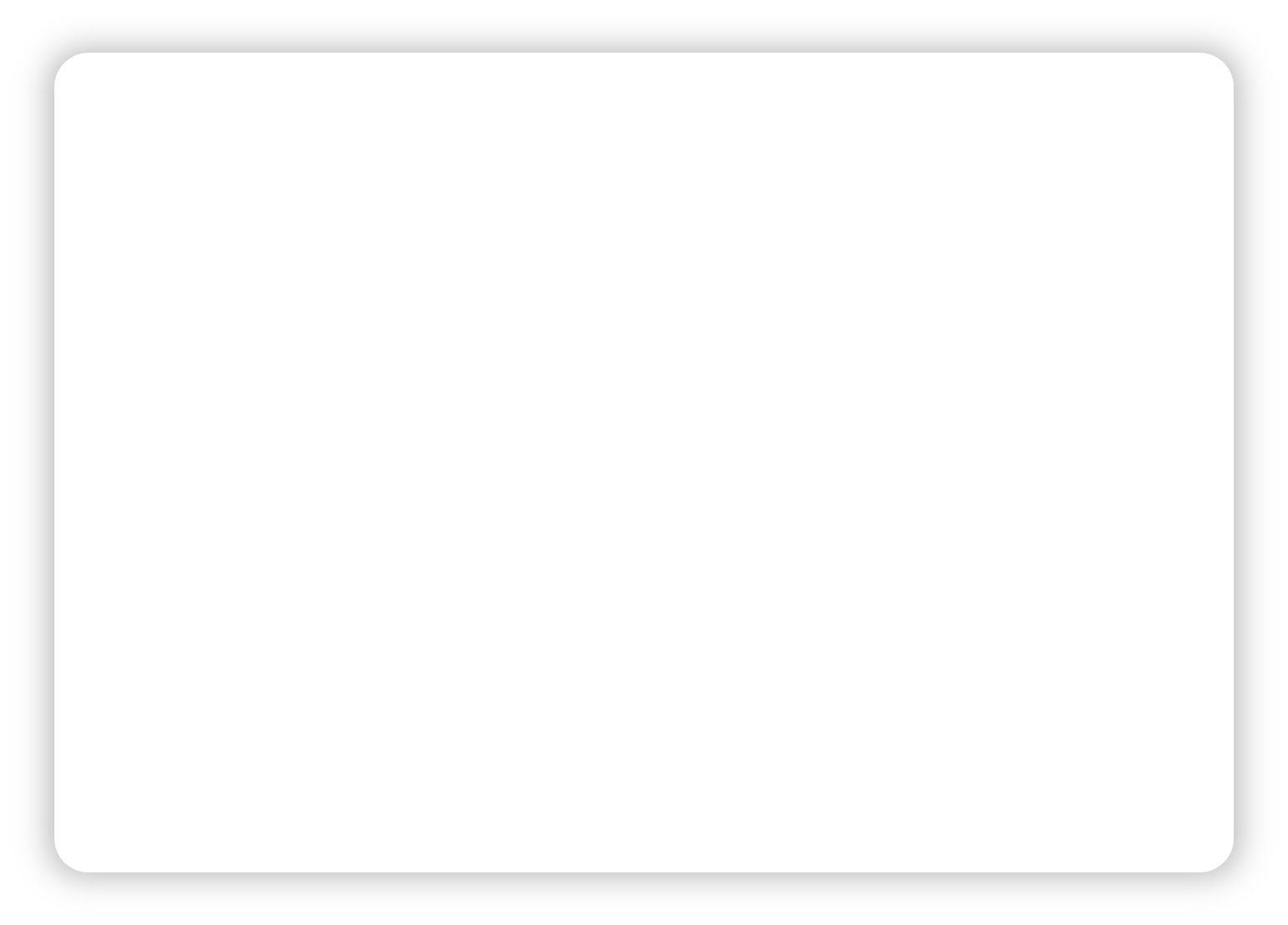 ИРО
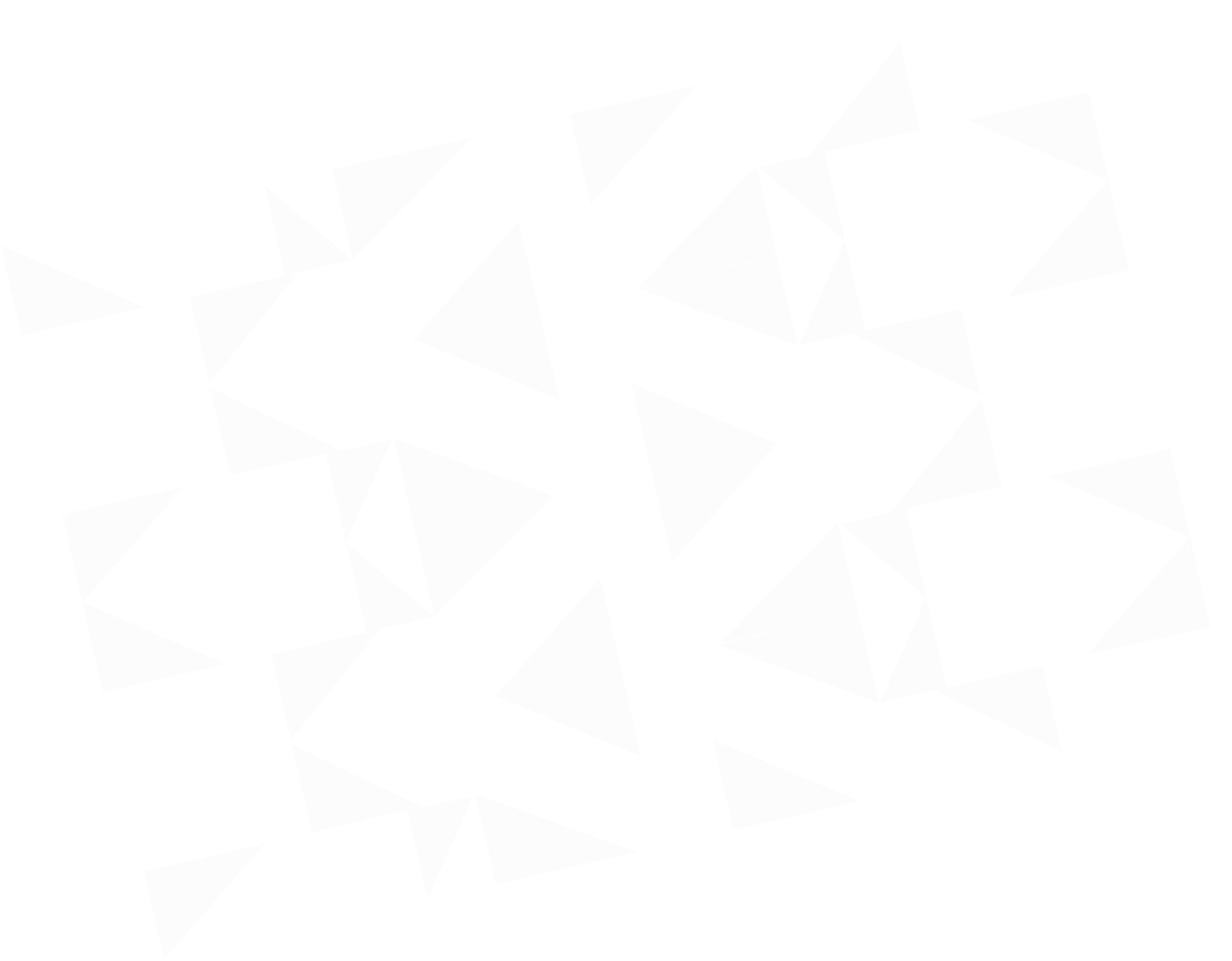 ОТЧЕТНЫЕ  ПОКАЗАТЕЛИ ЗА  2020 год 
(направление 3)
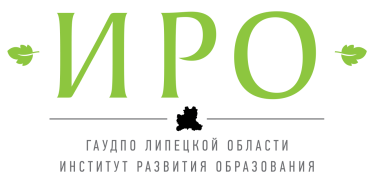 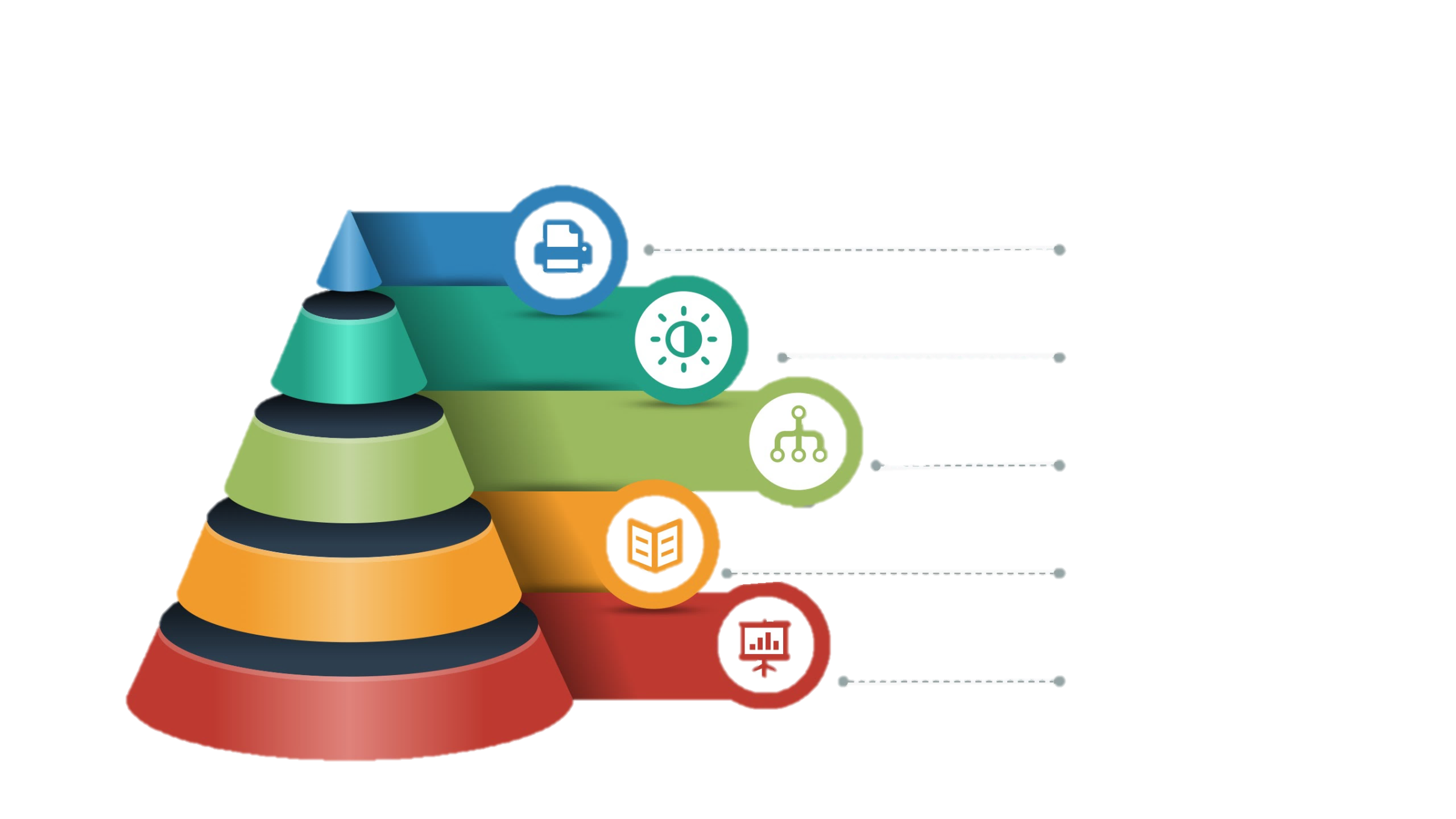 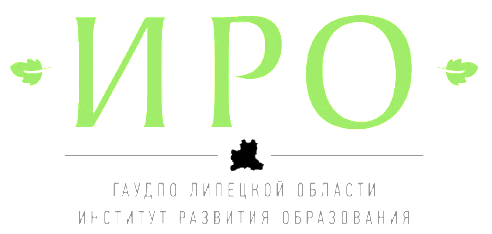 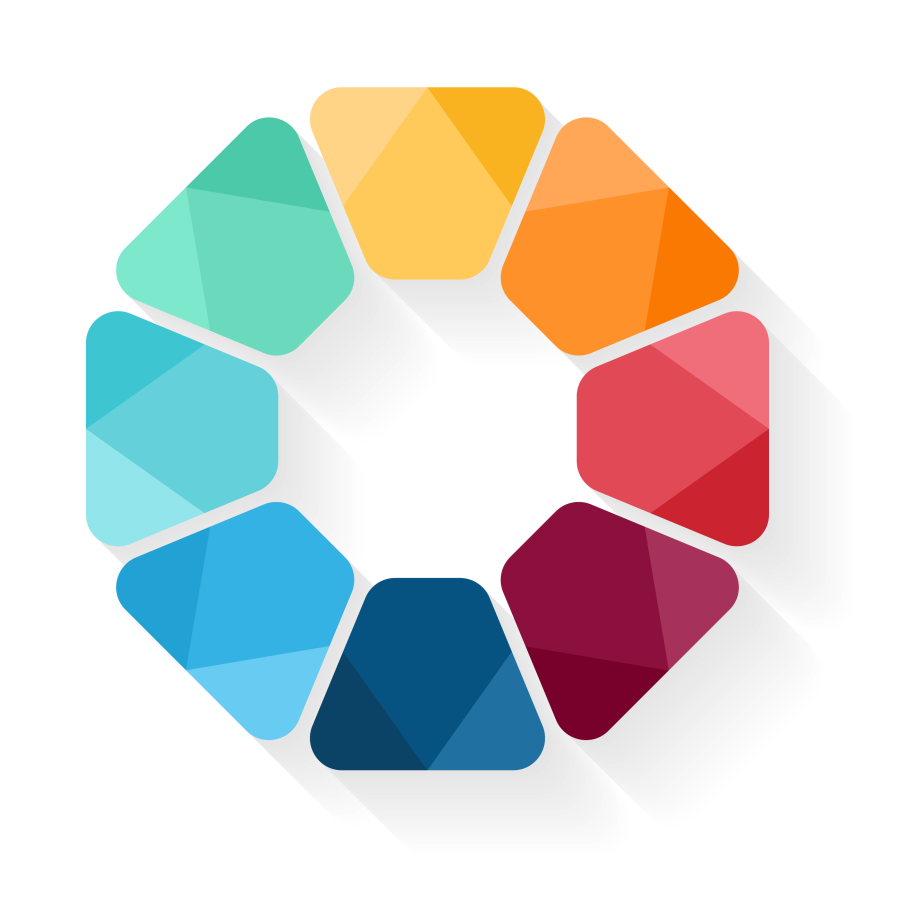 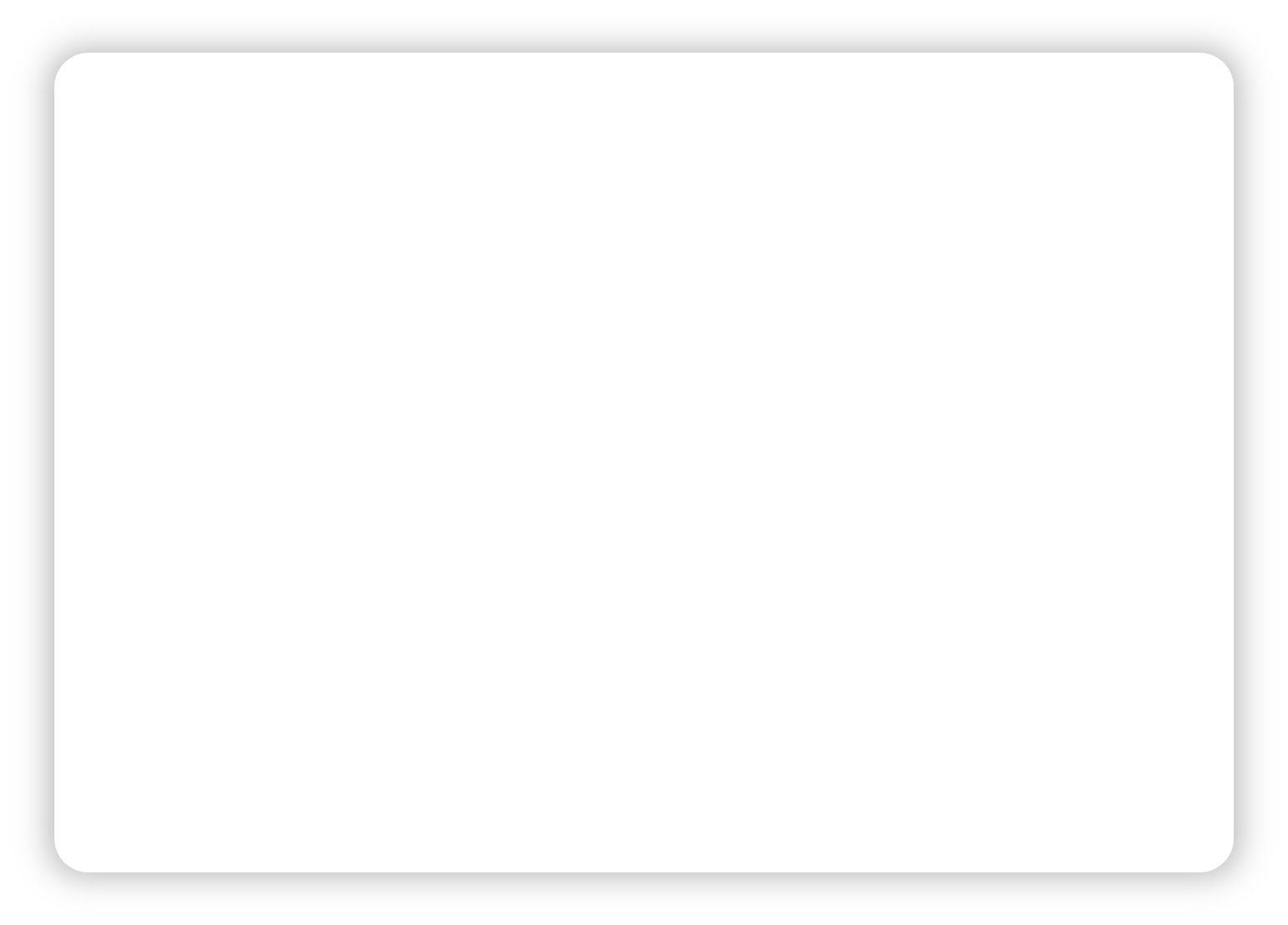 ИРО
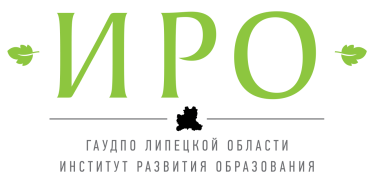 Развитие информационно-библиотечных центров:
НАПРАВЛЕНИЕ 4
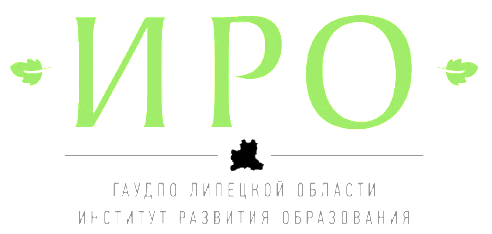 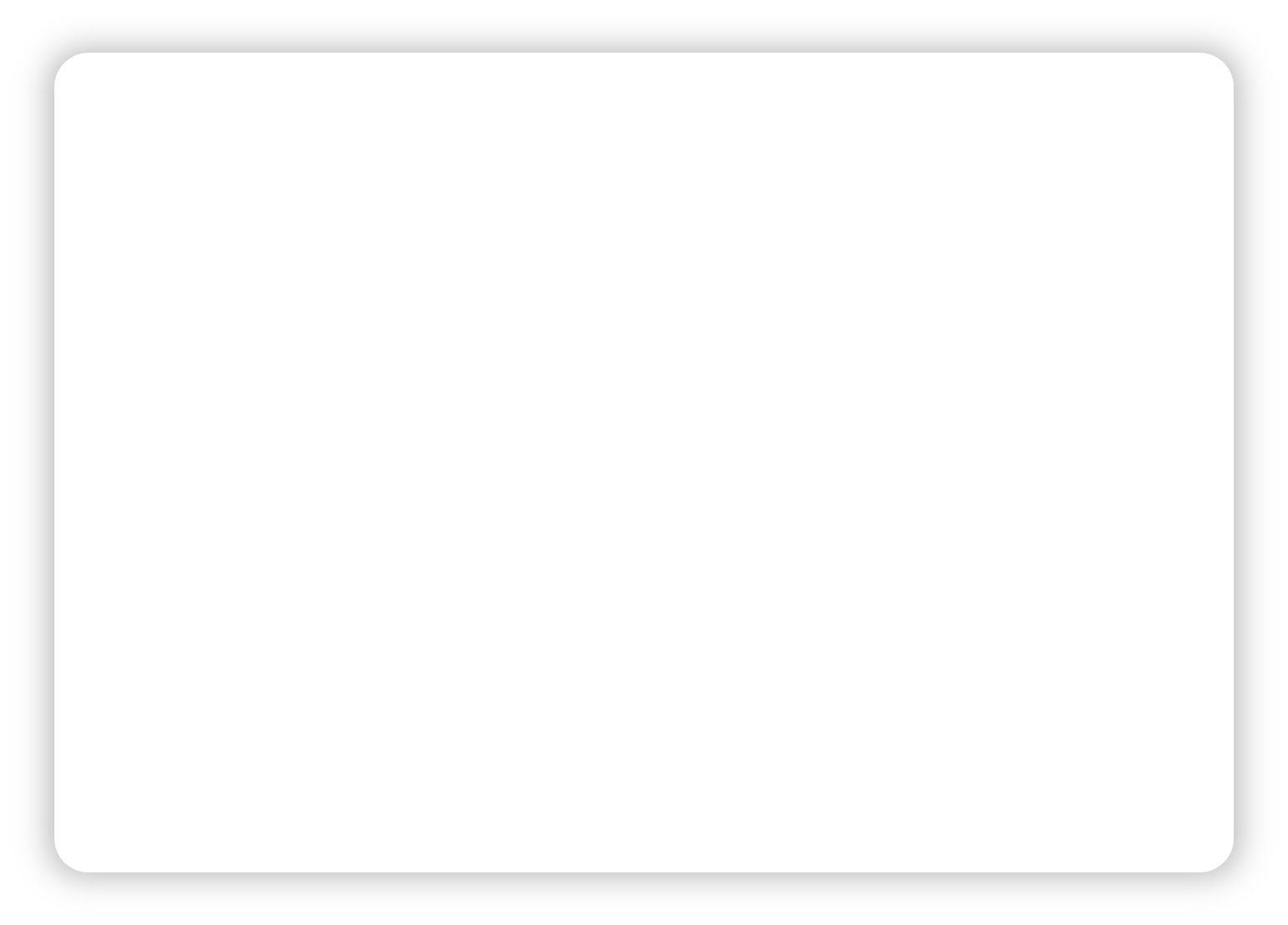 ИРО
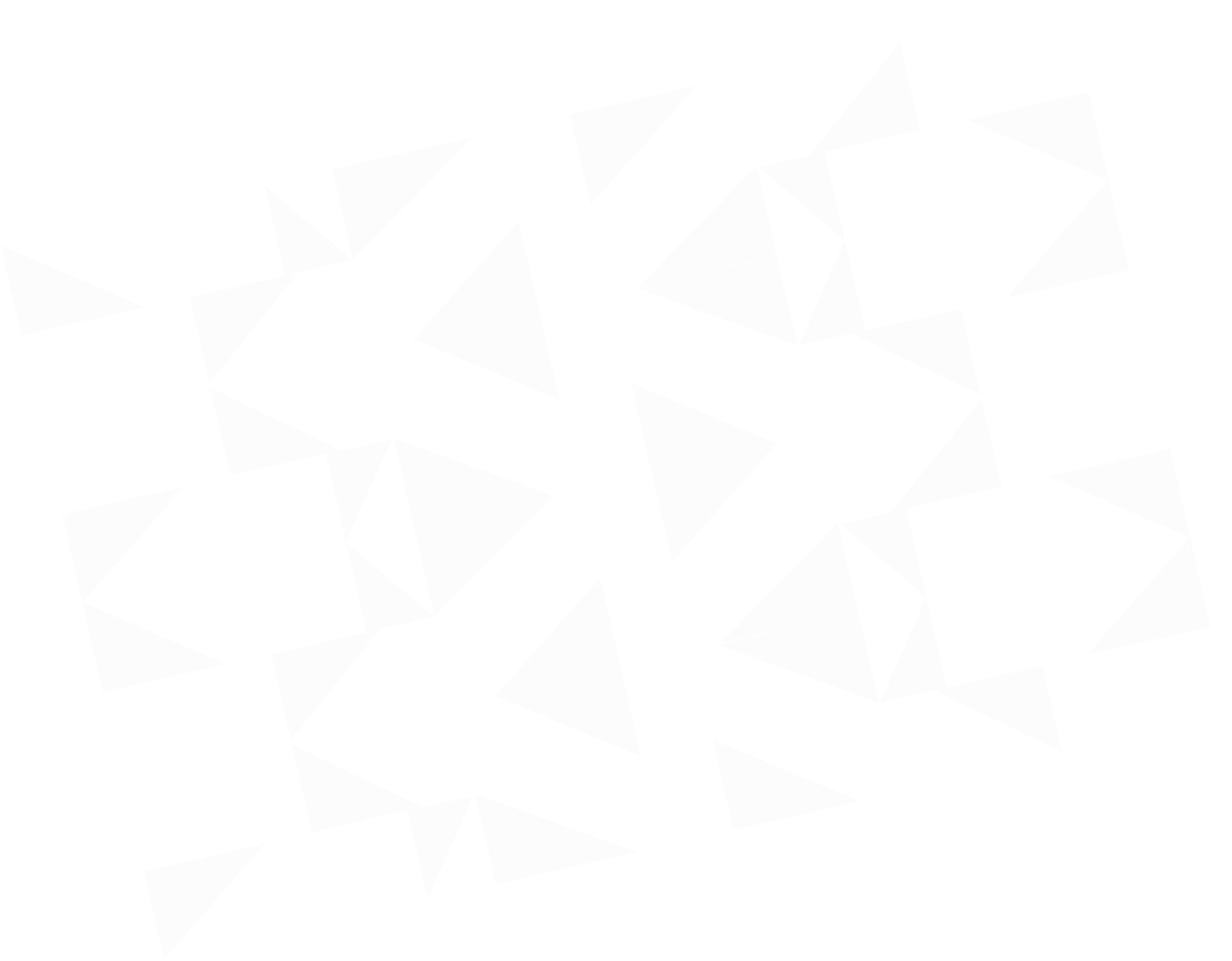 ОТЧЕТНЫЕ  ПОКАЗАТЕЛИ ЗА  2020 год 
(направление 4)
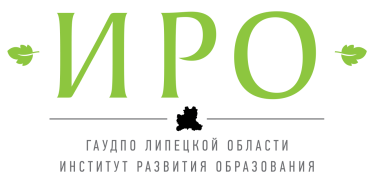 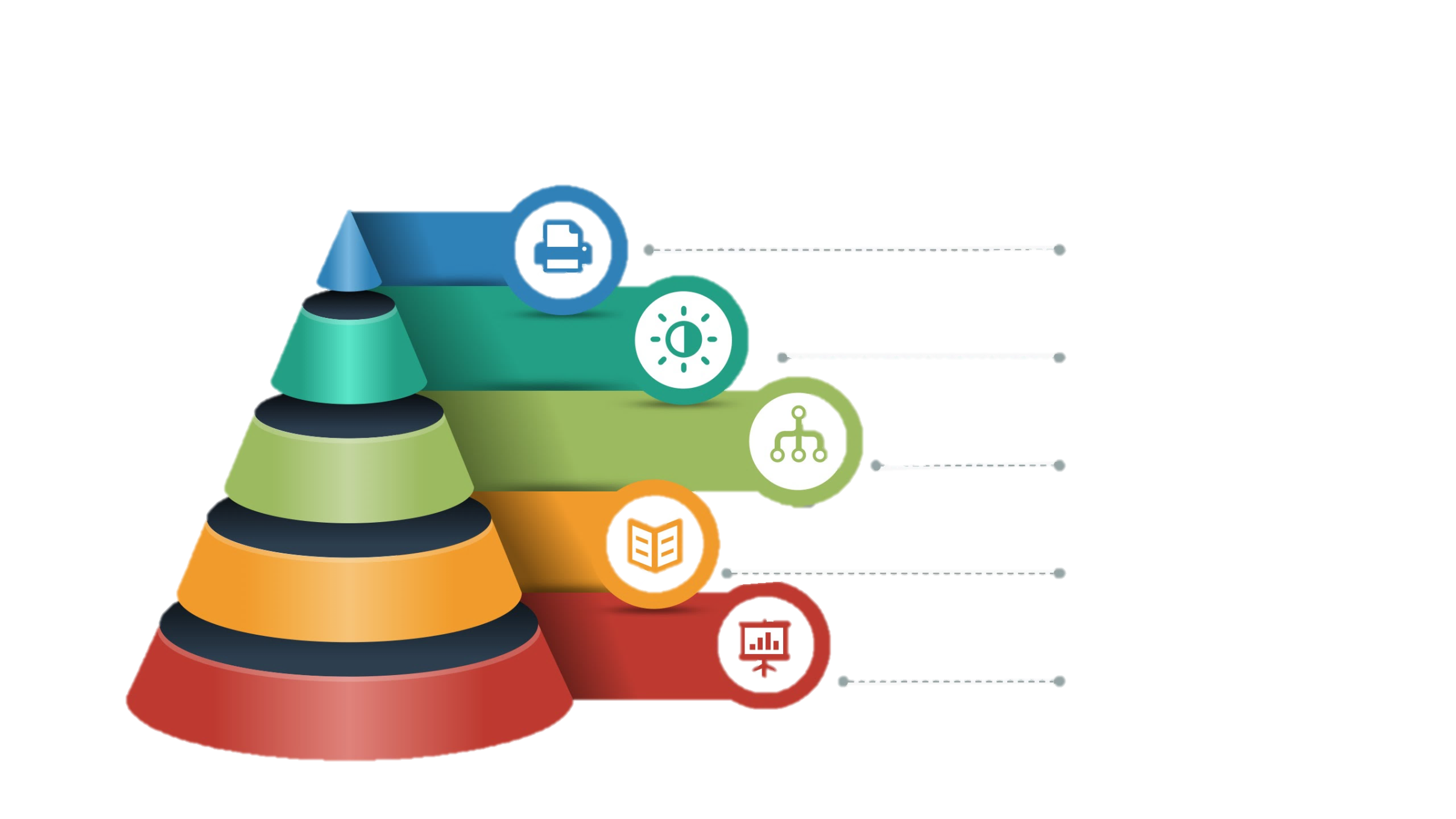 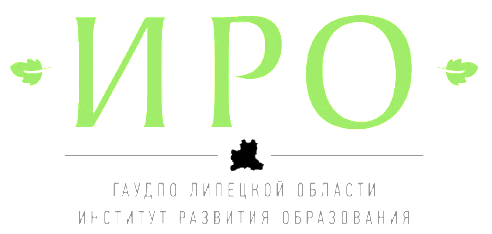 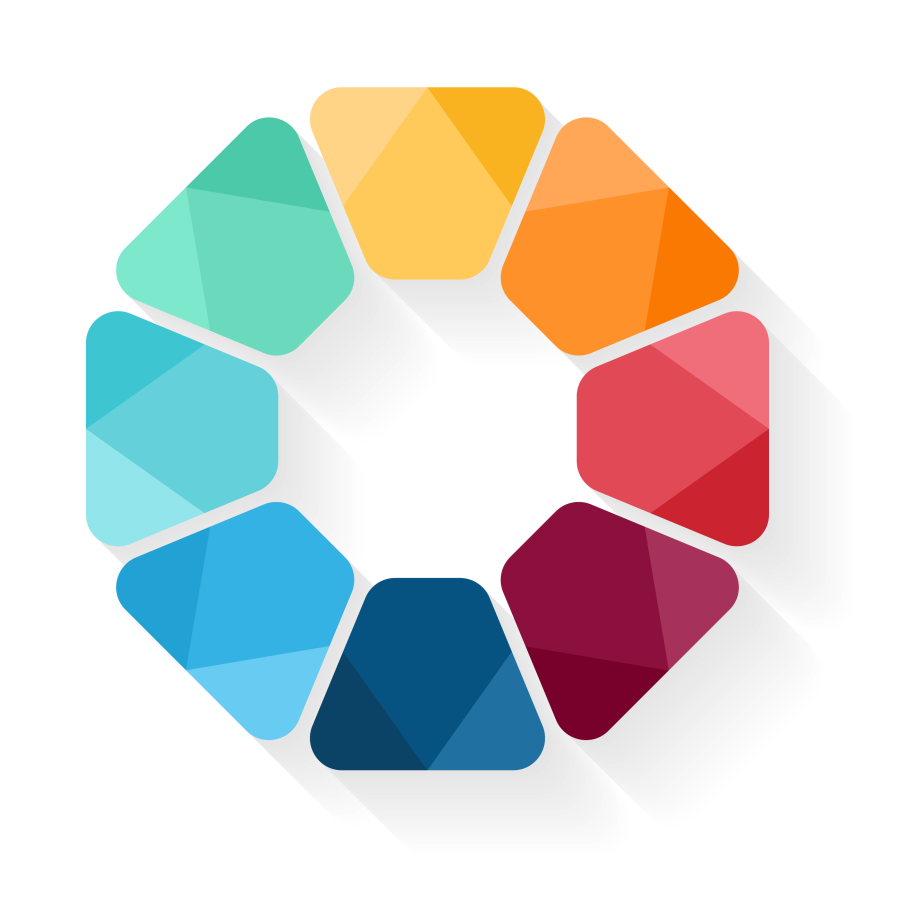 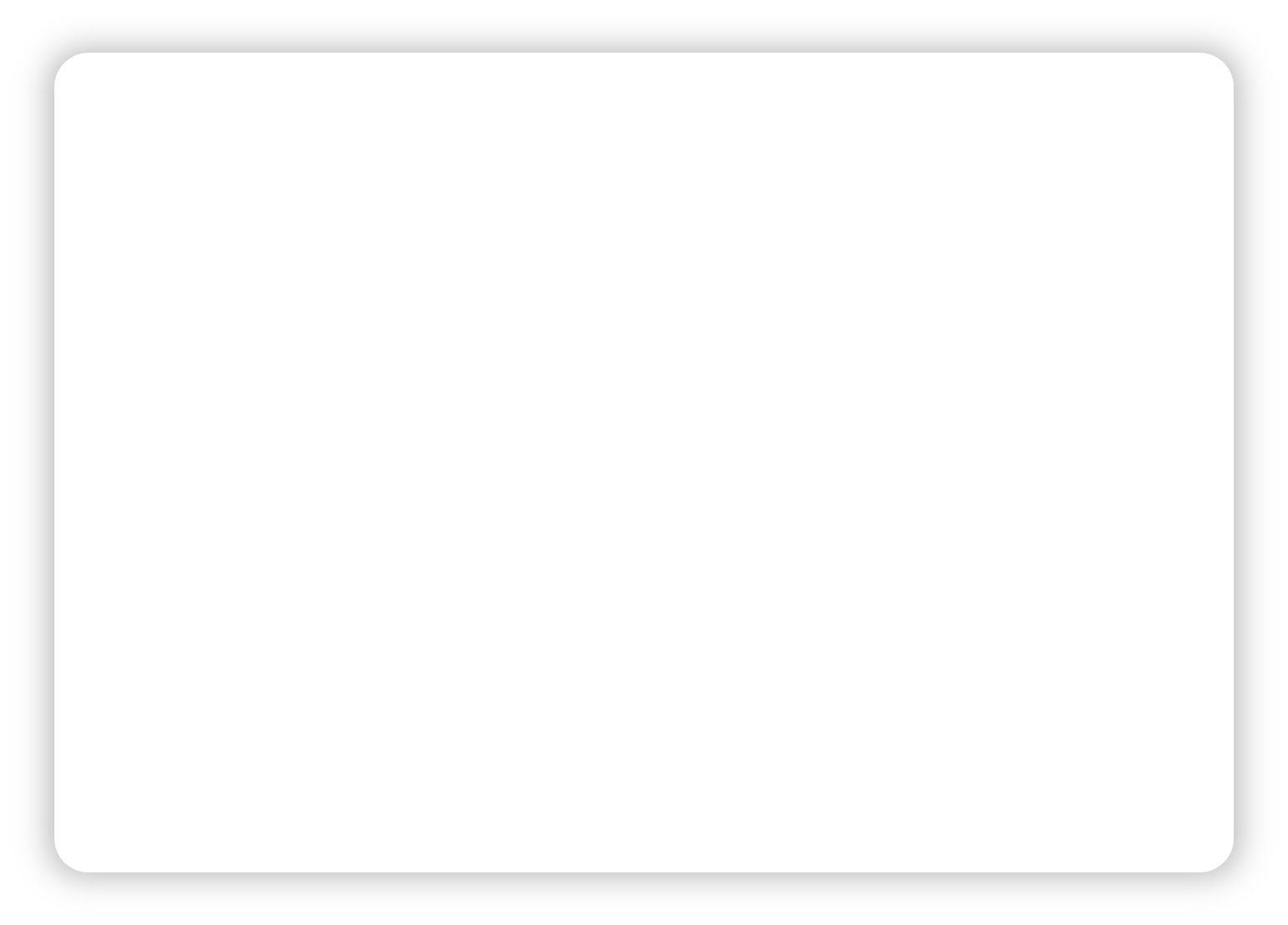 ИРО
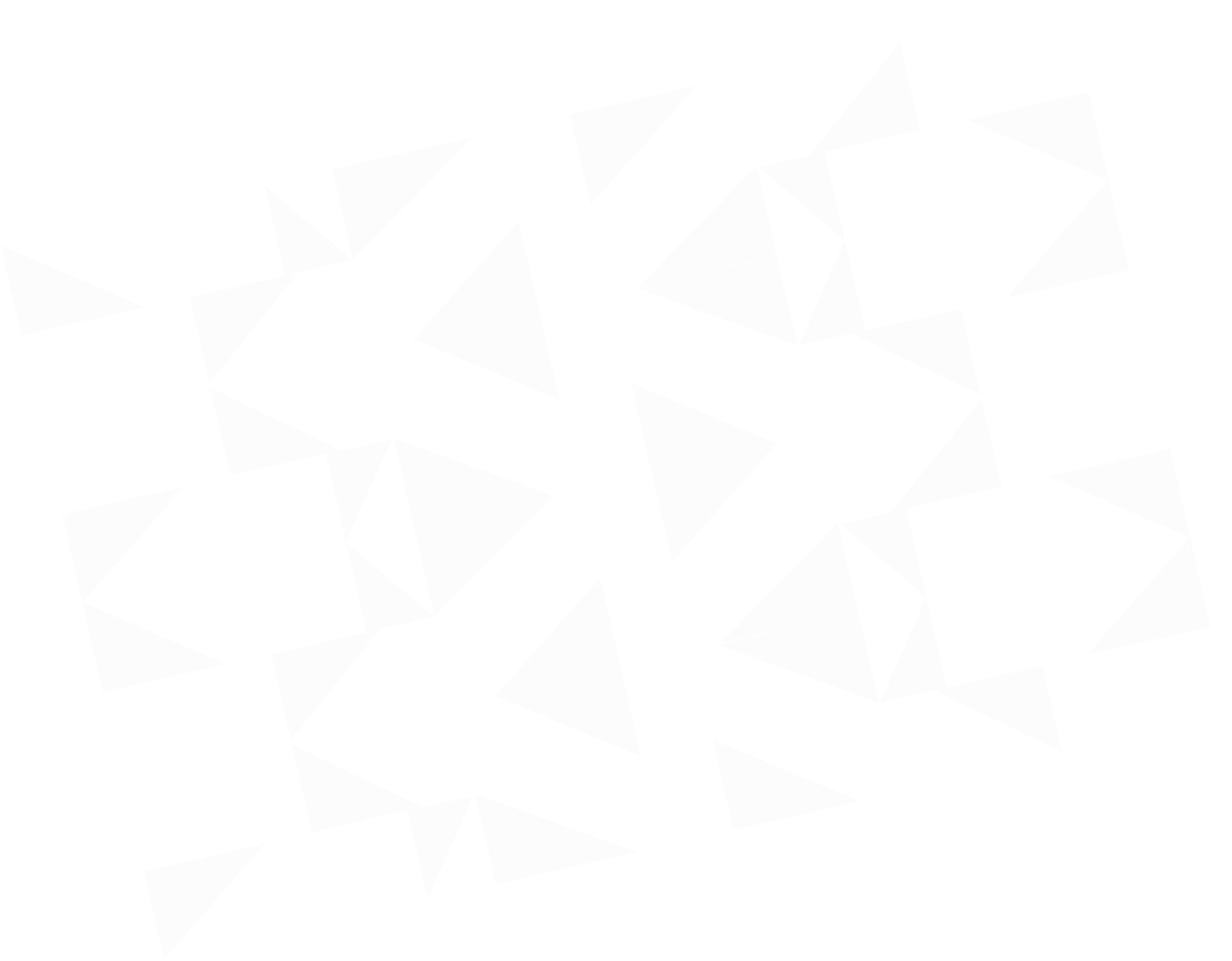 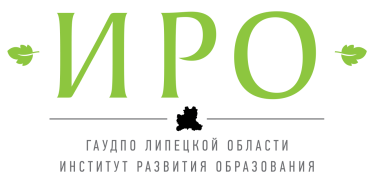 Выявление и описание лучших региональных практик:
НАПРАВЛЕНИЕ 5
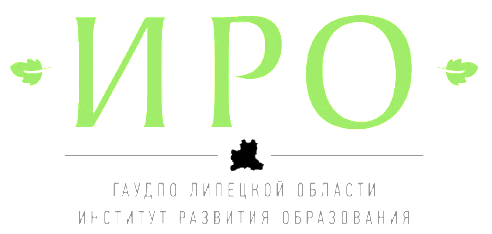 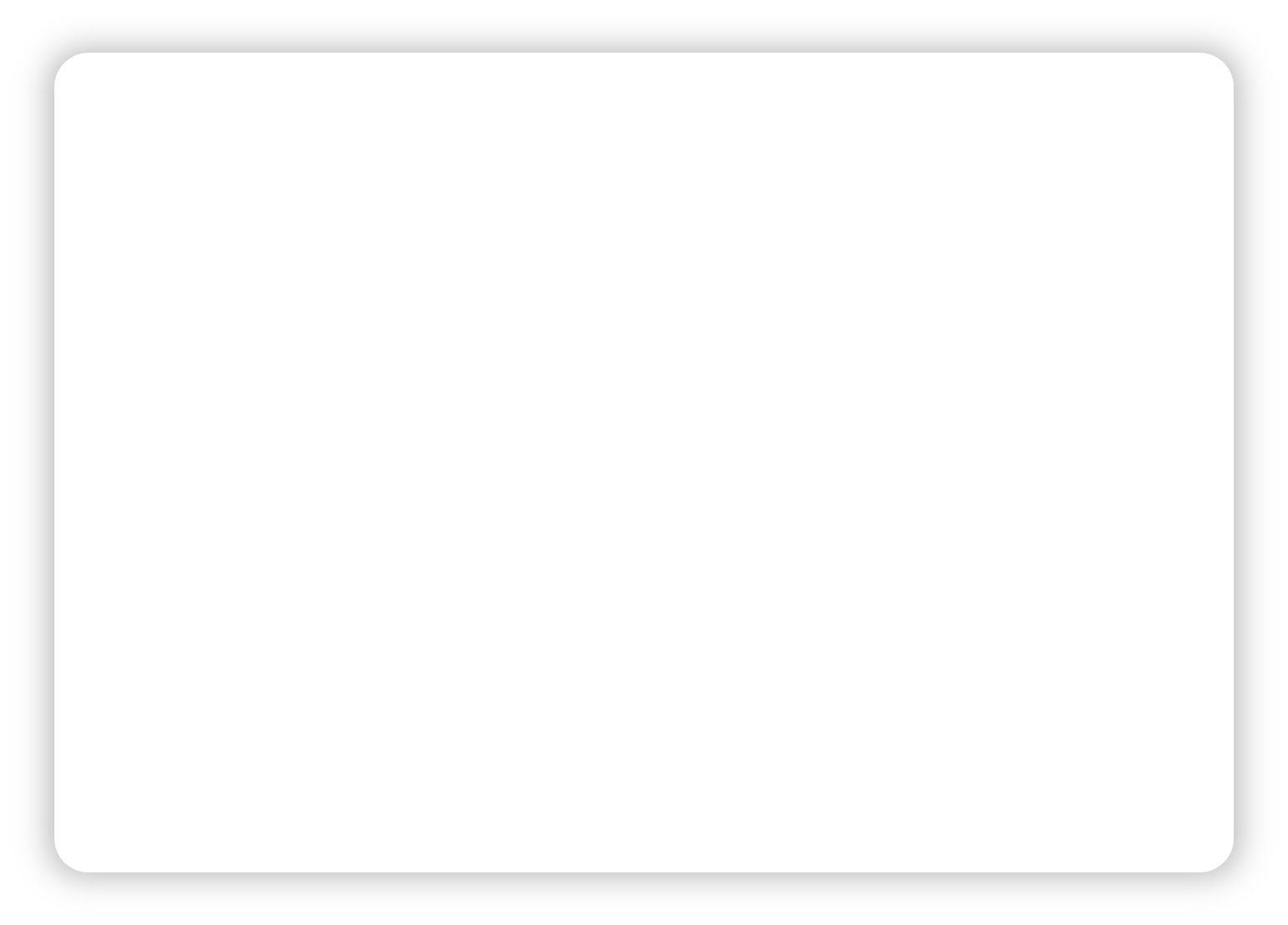 ИРО
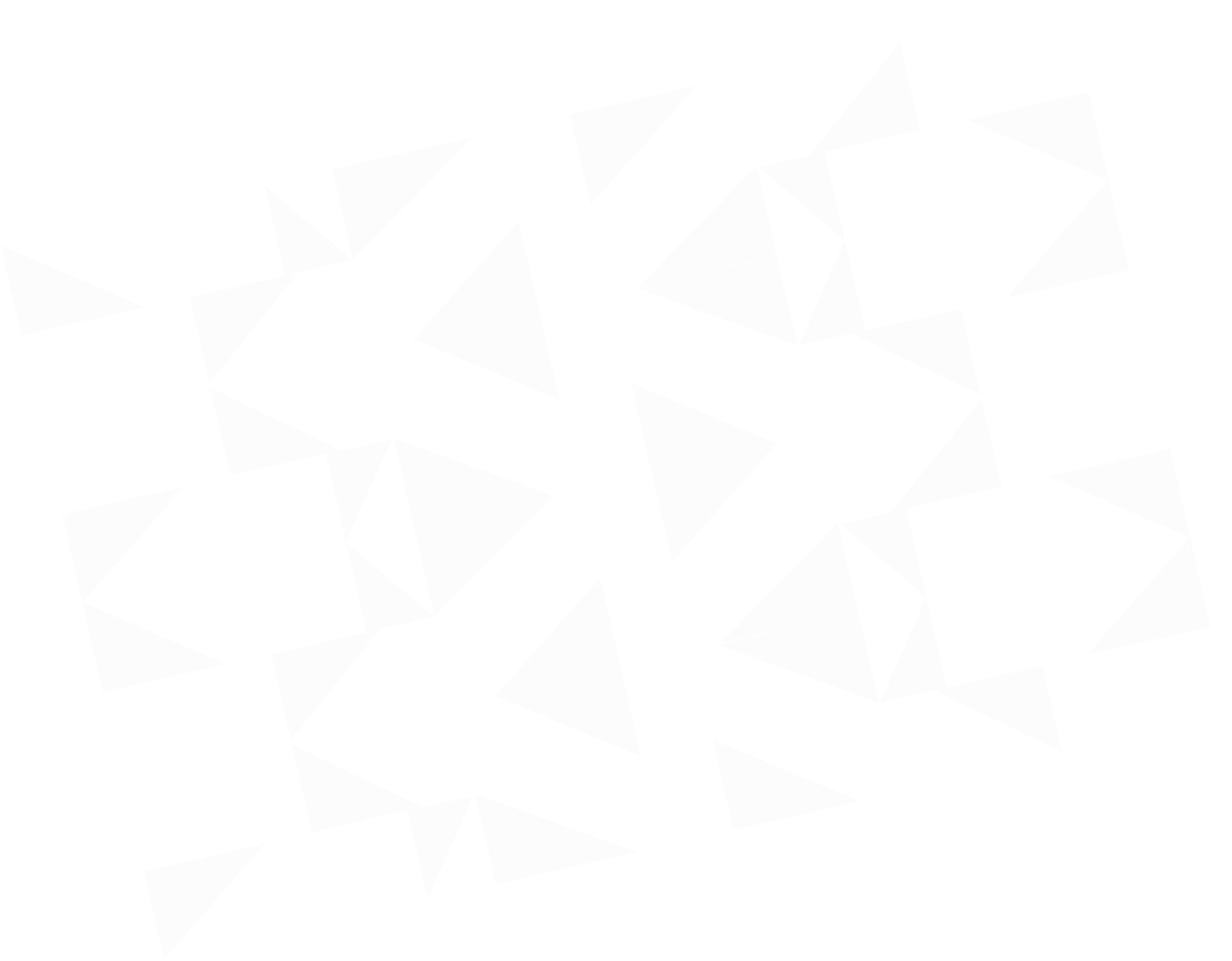 ОТЧЕТНЫЕ  ПОКАЗАТЕЛИ ЗА  2020 год 
(направление 5)
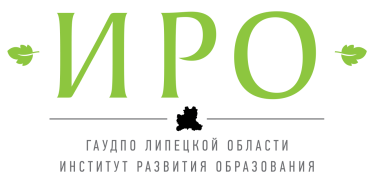 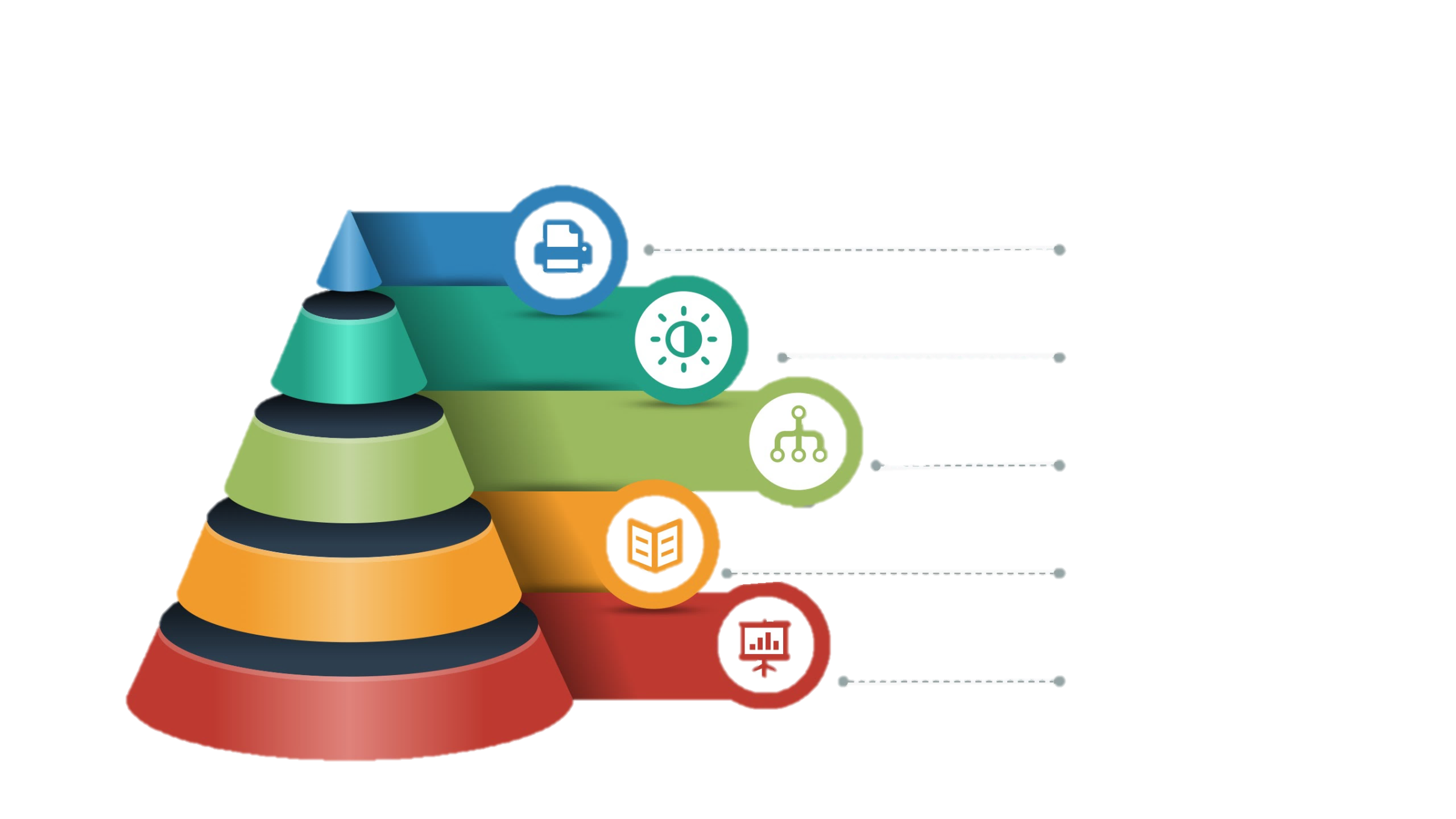 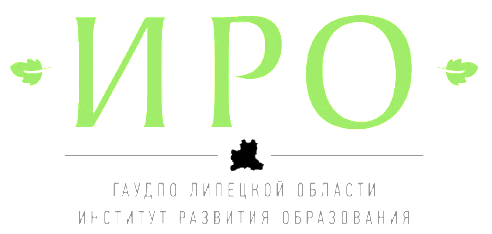 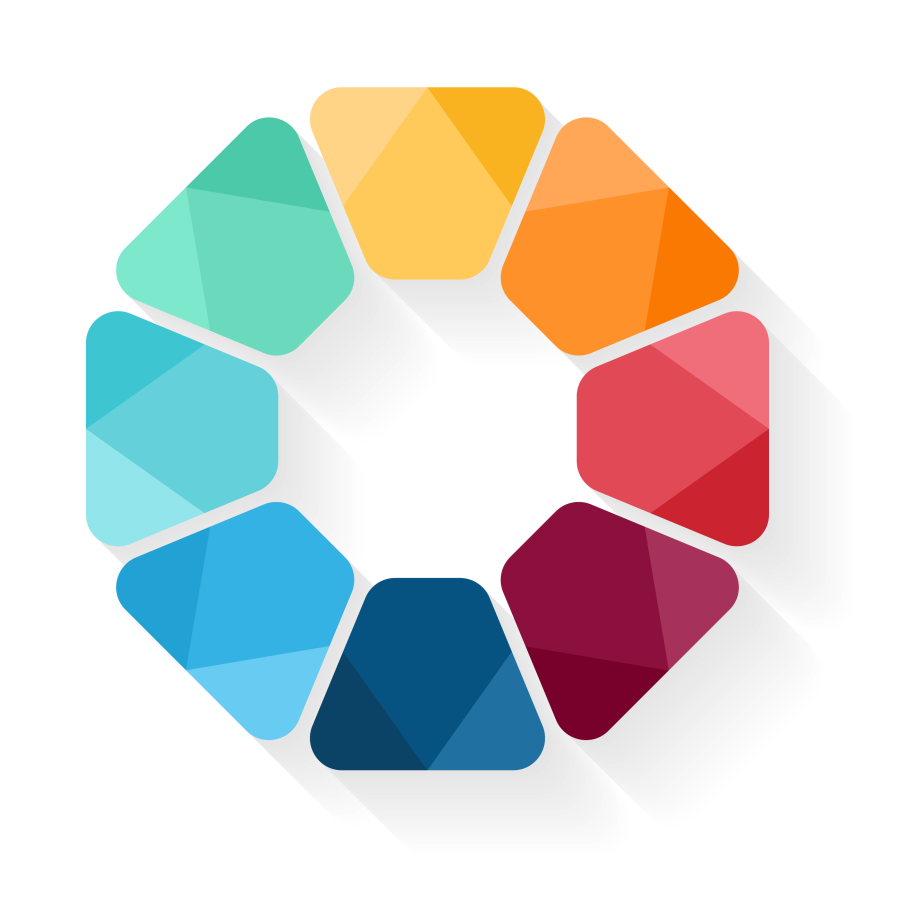 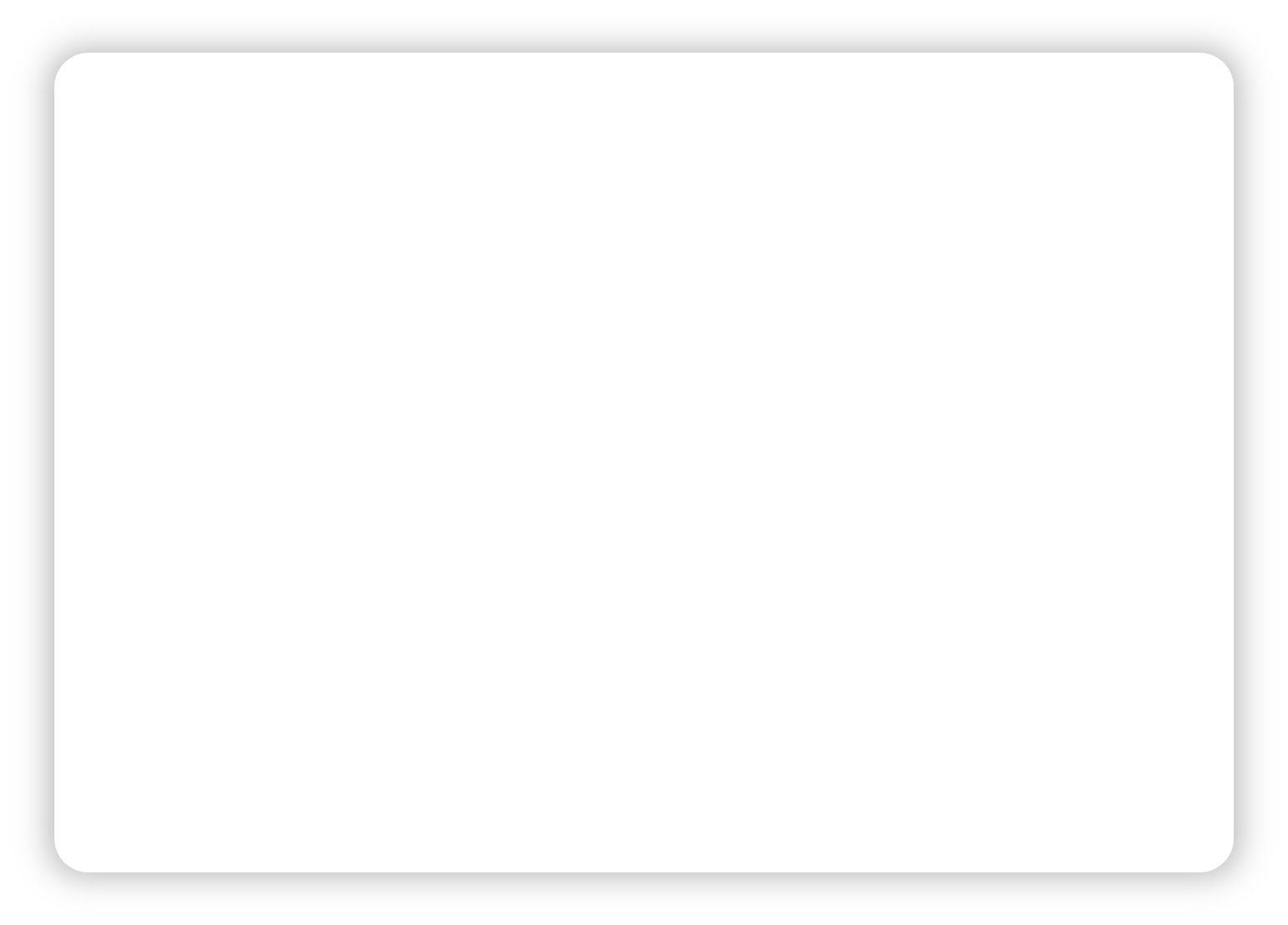 ИРО
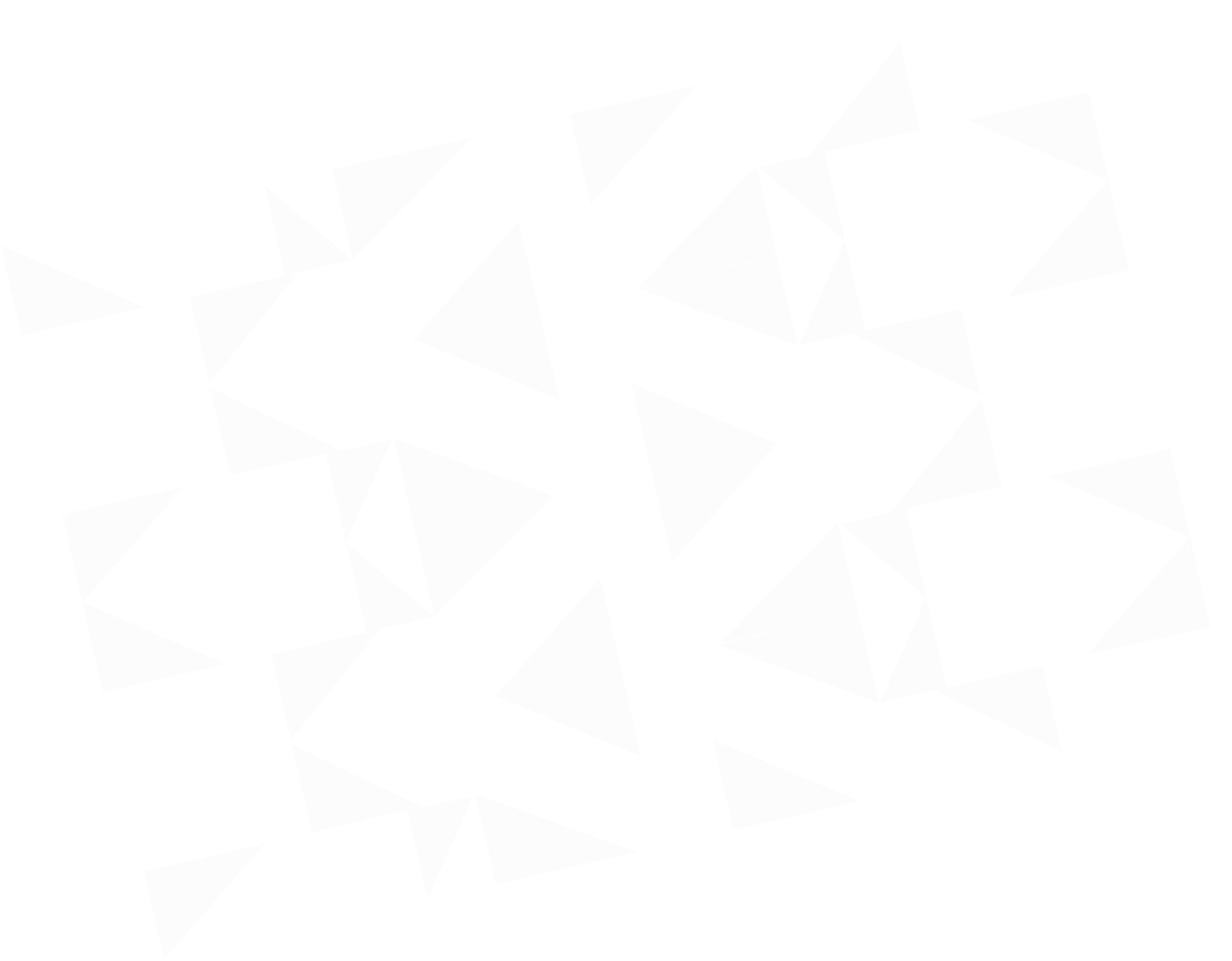 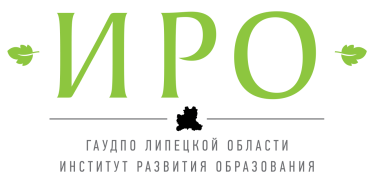 Распространение лучших практик на региональном, межрегиональном и всероссийском уровнях:
НАПРАВЛЕНИЕ 6
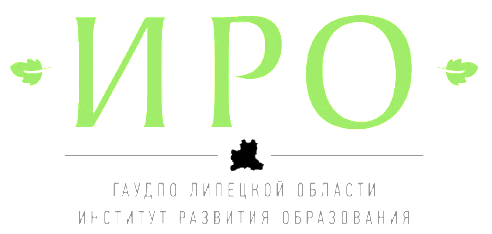 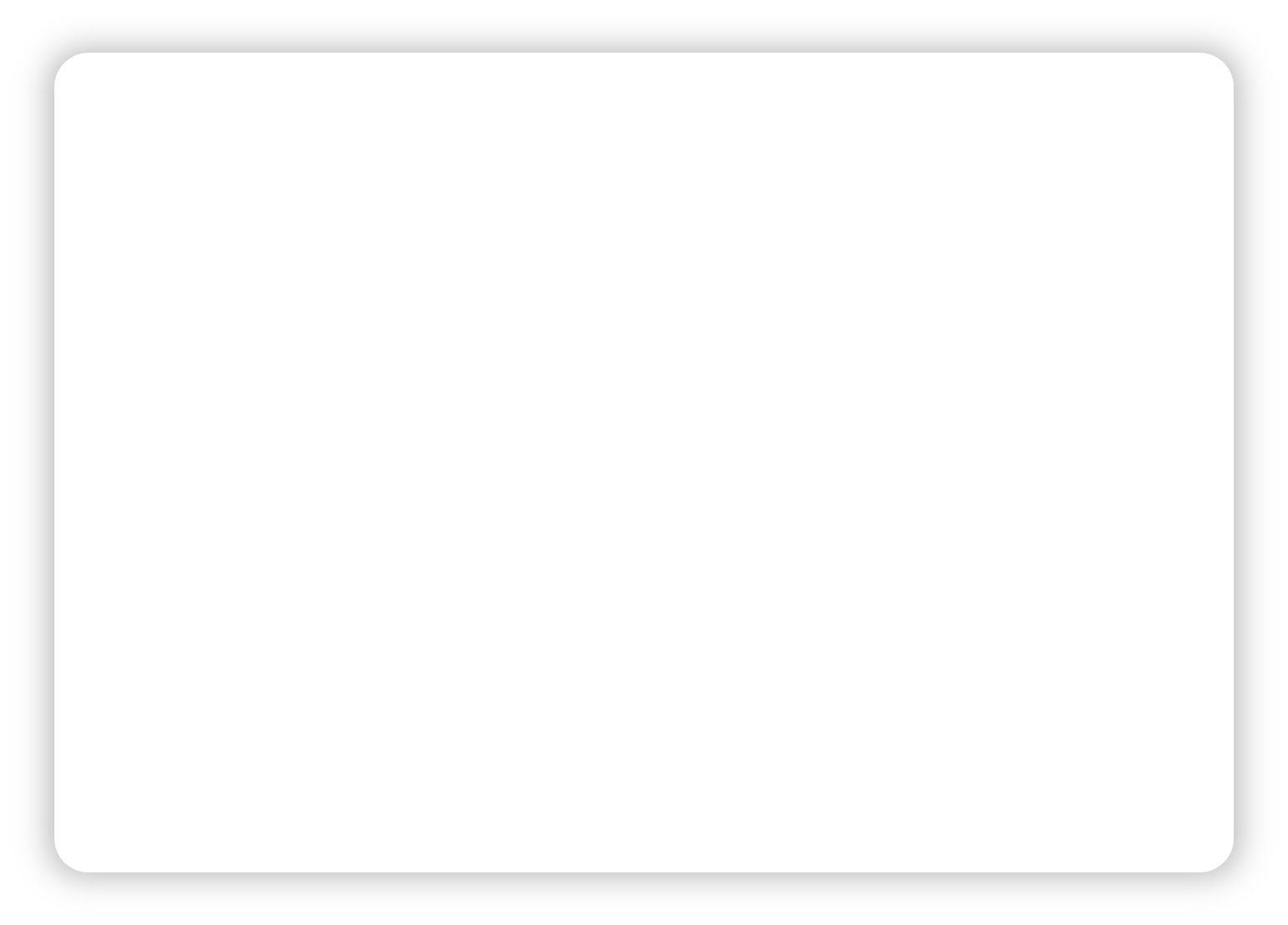 ИРО
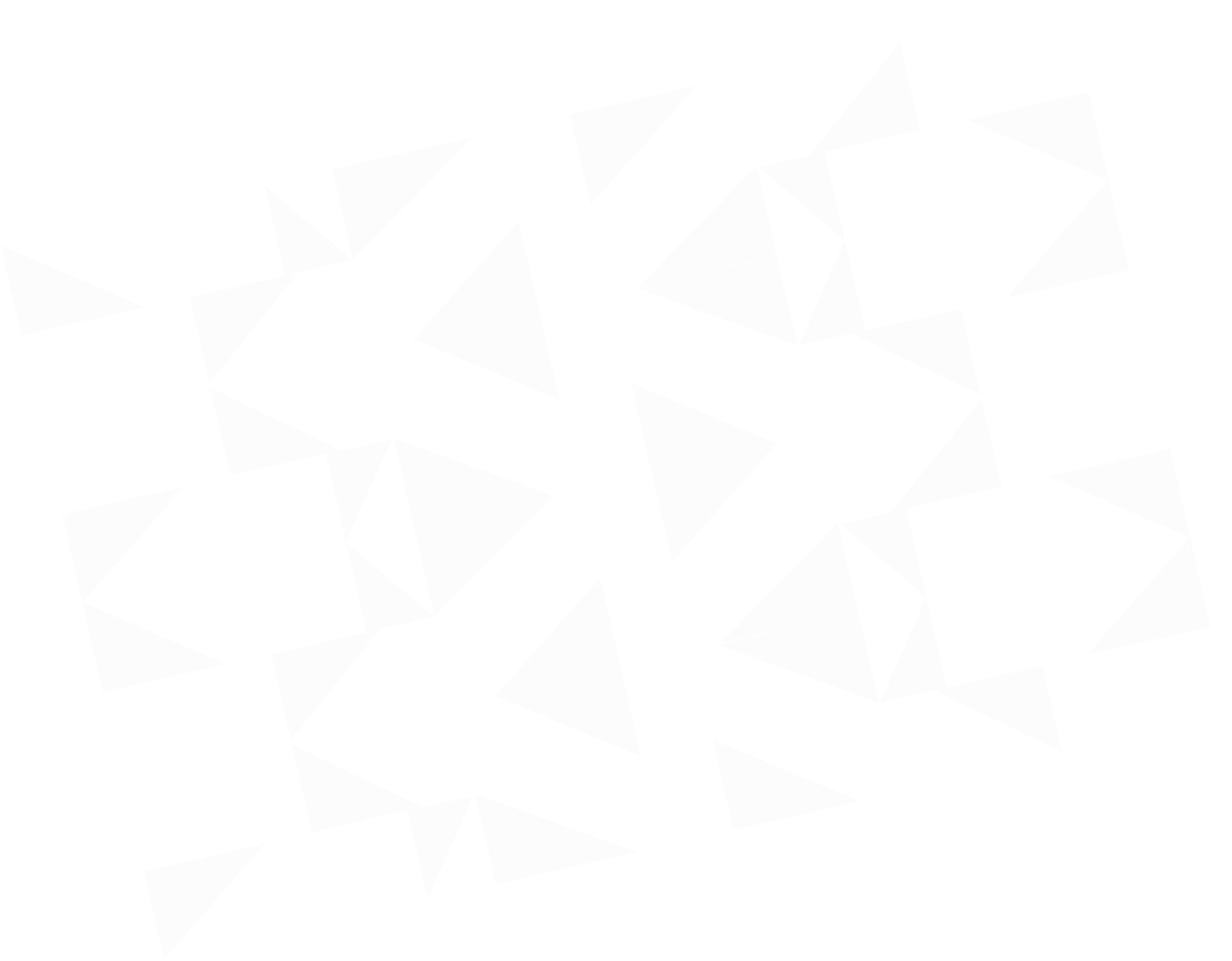 ОТЧЕТНЫЕ  ПОКАЗАТЕЛИ ЗА  2020 год 
(направление 6)
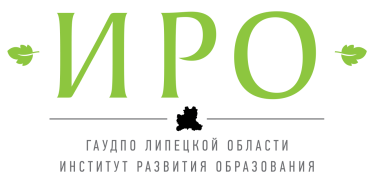 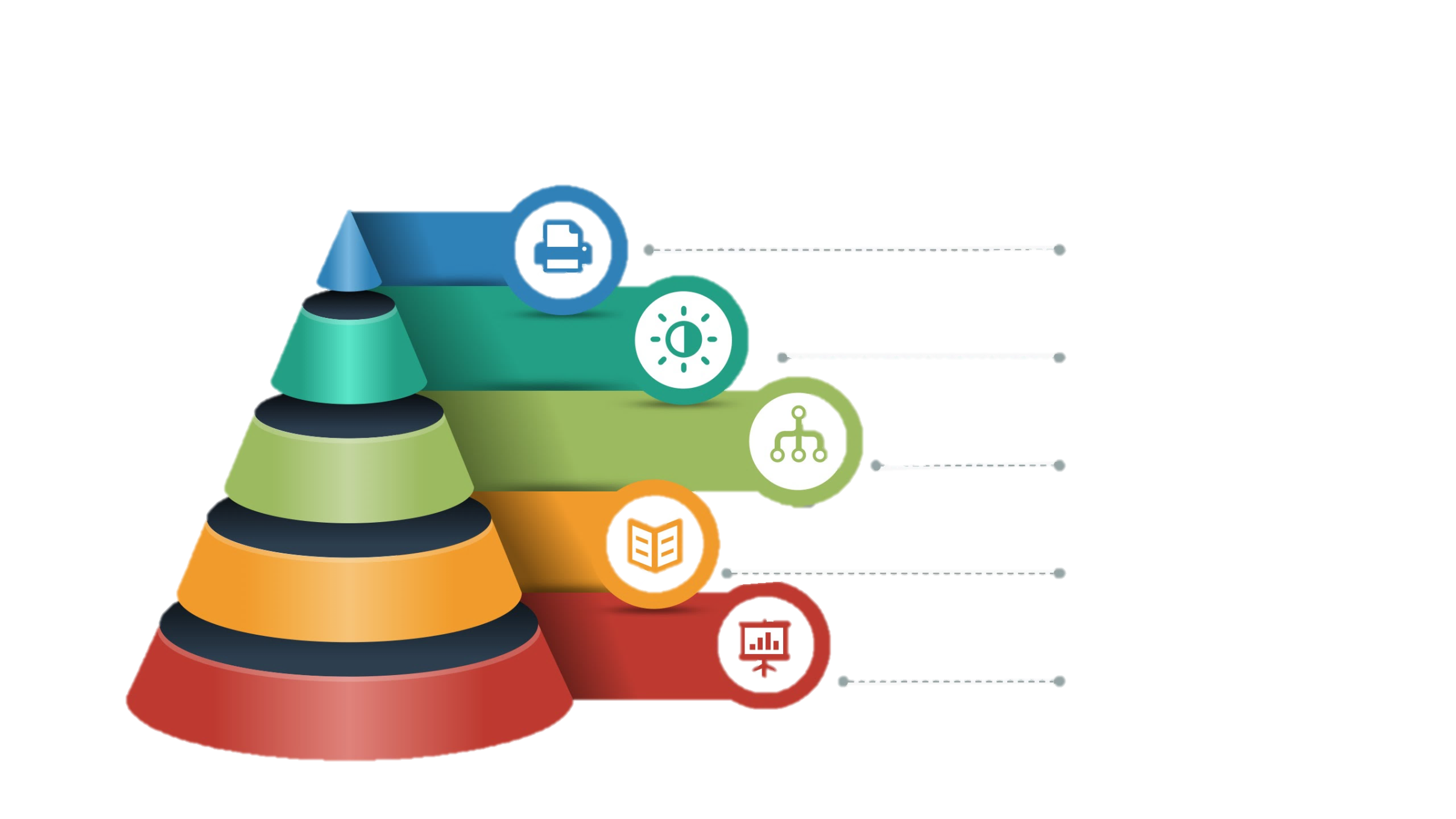 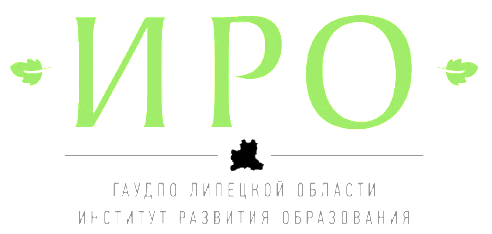 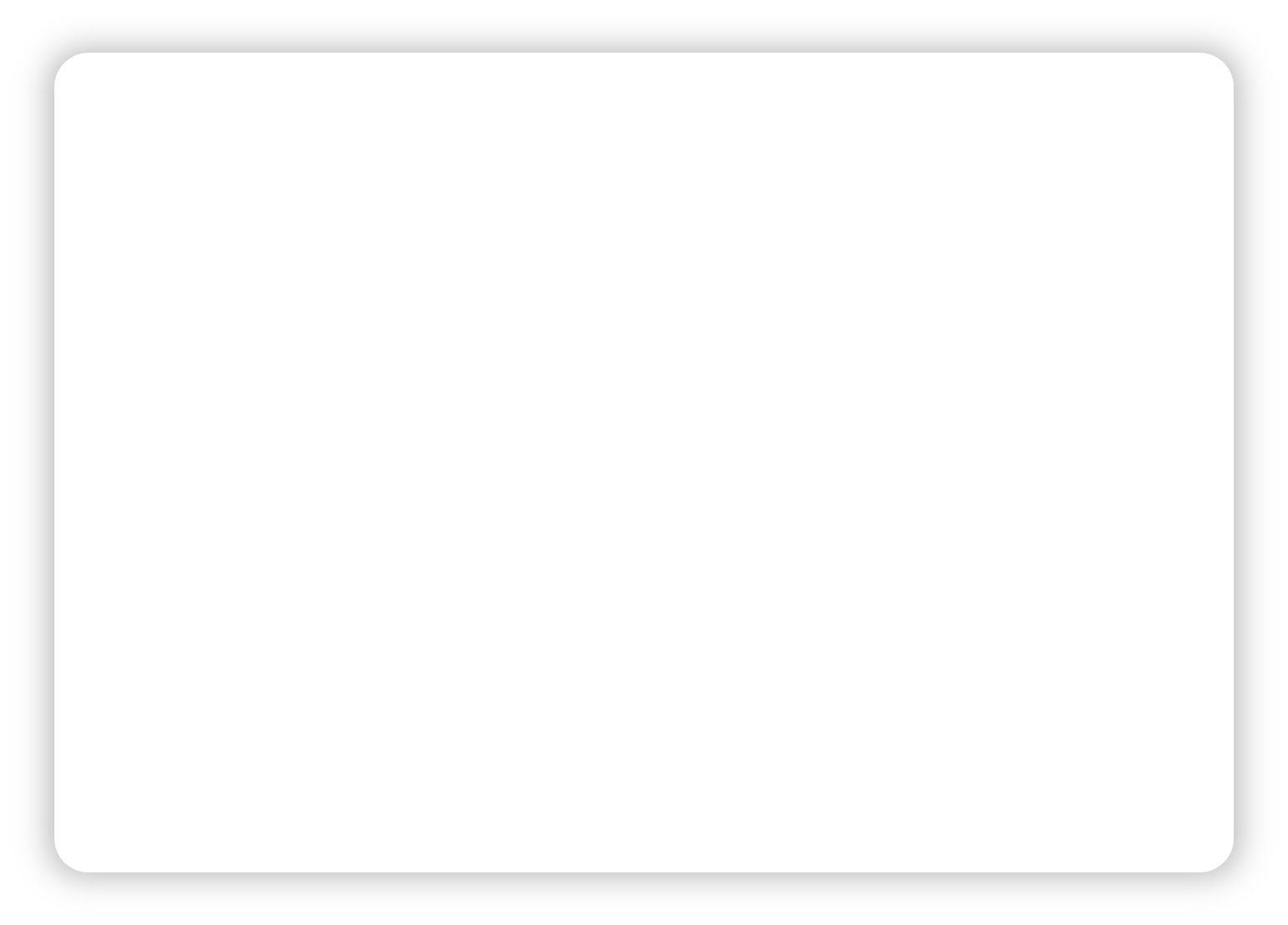 ИРО
Аналитическая деятельность:
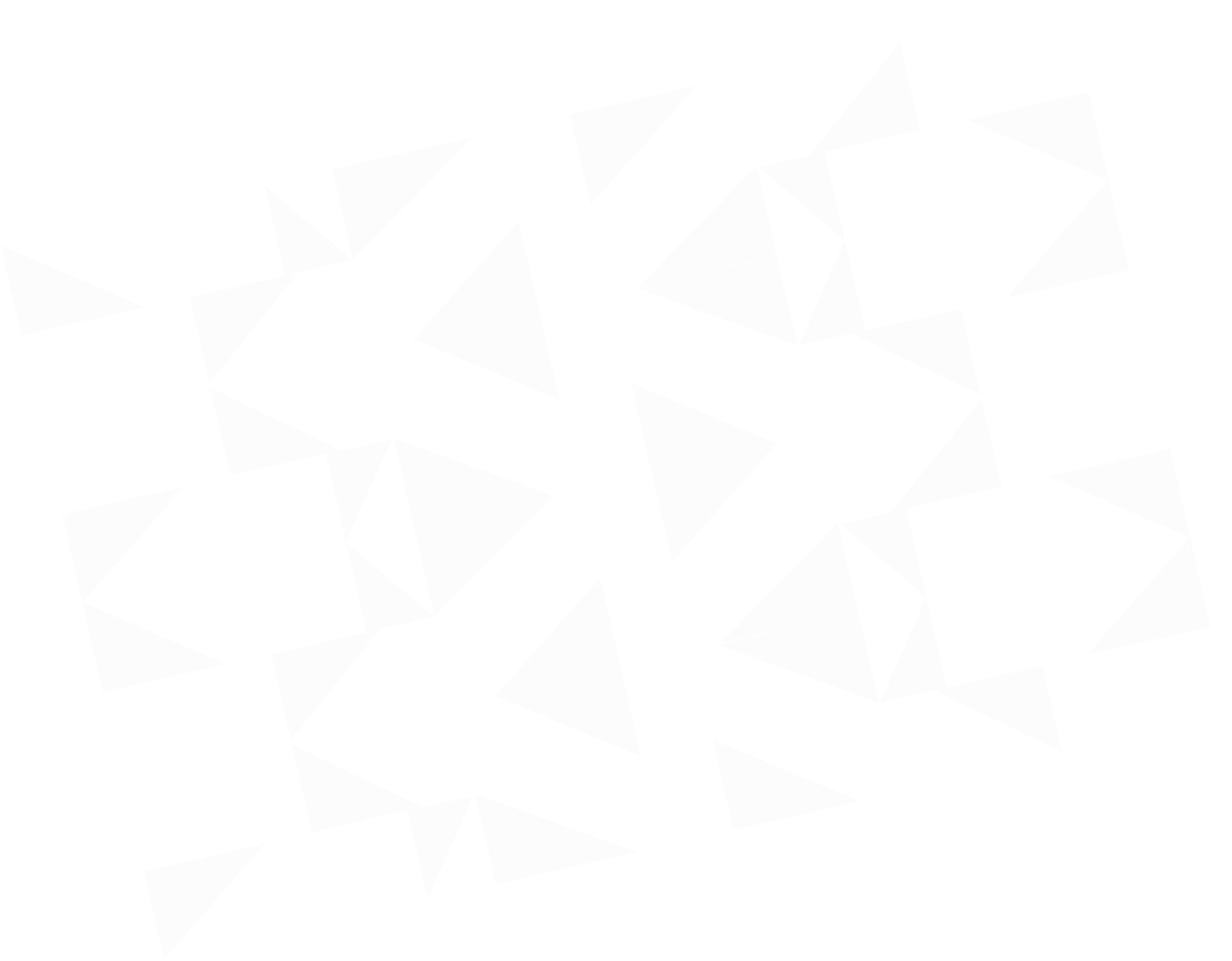 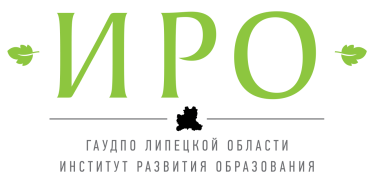 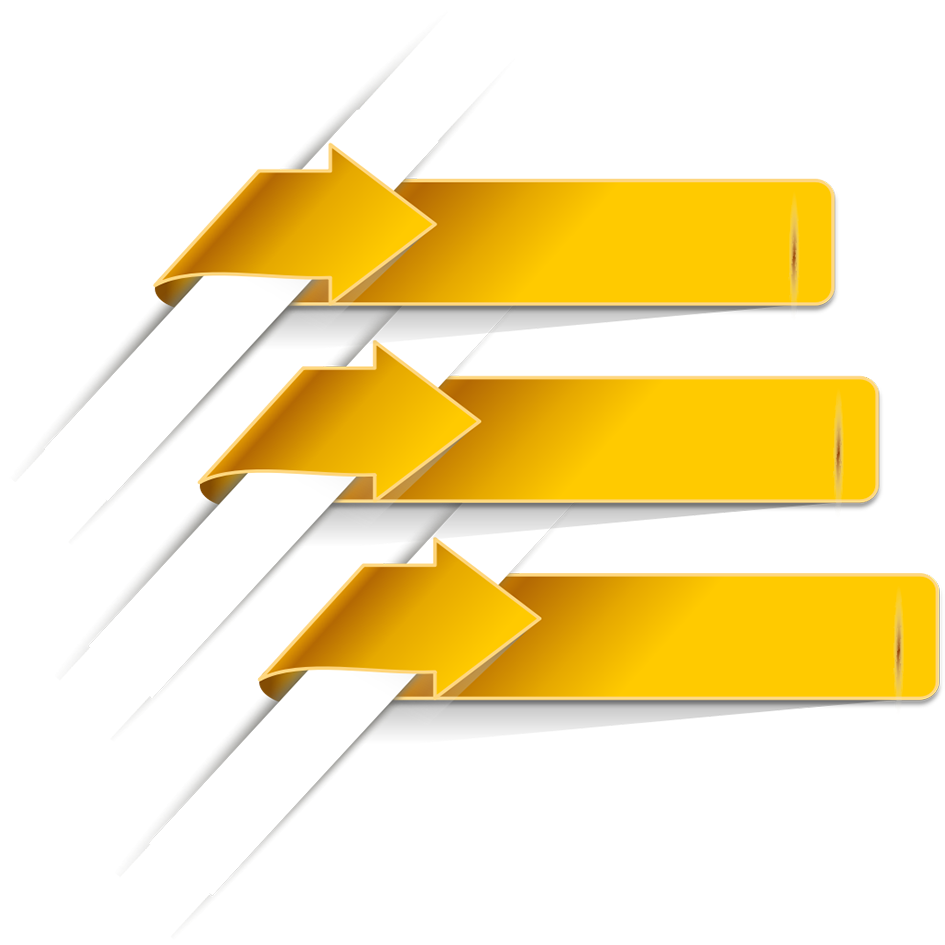 Мониторинг достижения целевых показателей проекта
1.
Мониторинг и анализ результатов модернизации организационно-технологической инфраструктуры и обновления фондов школьных библиотек
2.
Анализ деятельности стажировочной площадки
3.
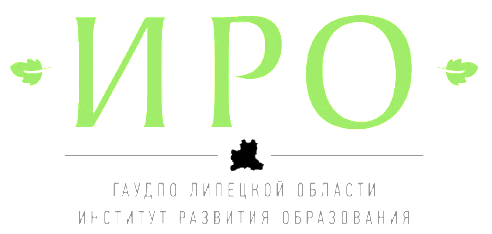 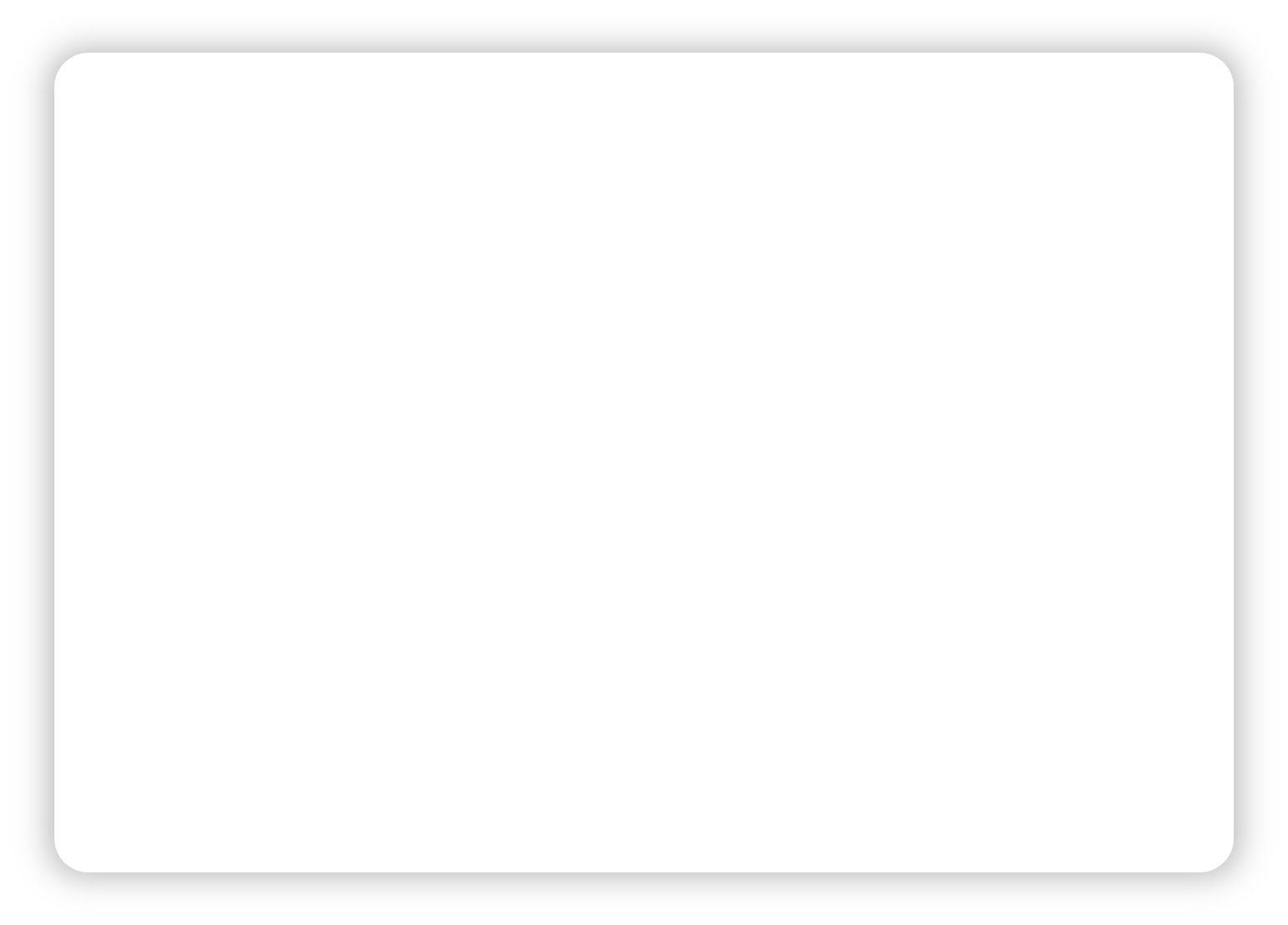 ИРО
ЭФФЕКТЫ ОТ РЕАЛИЗАЦИИ ПРОЕКТА
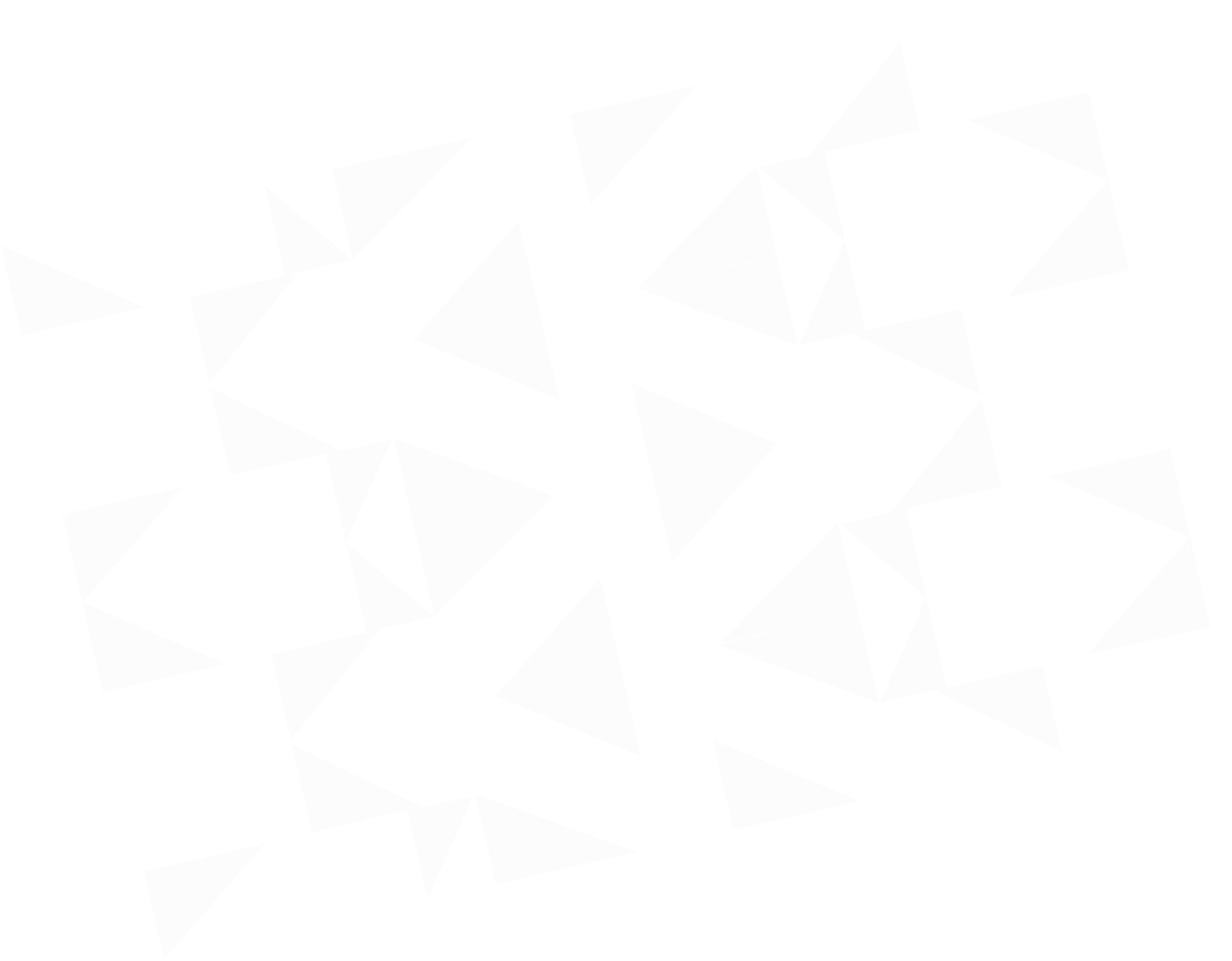 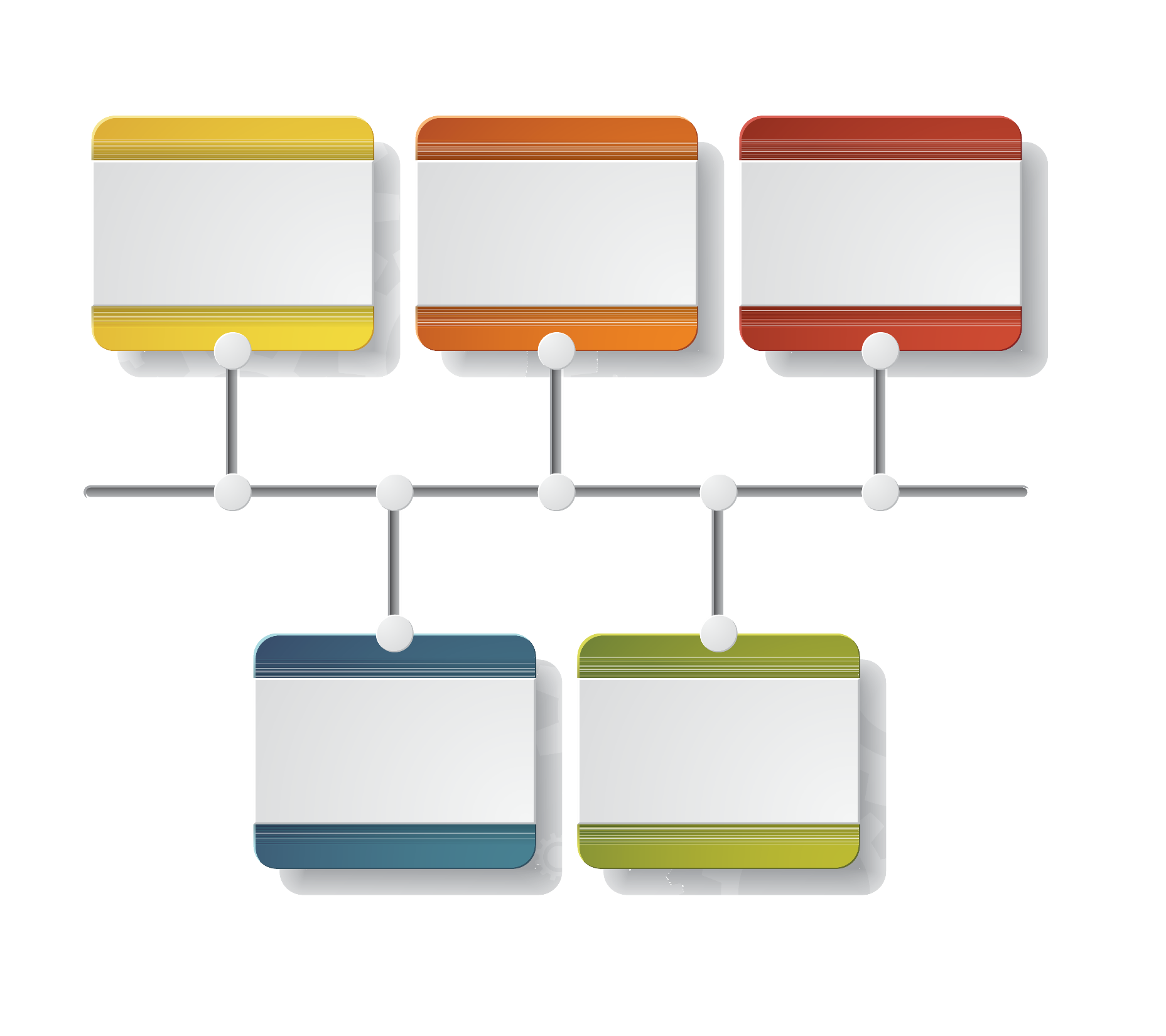 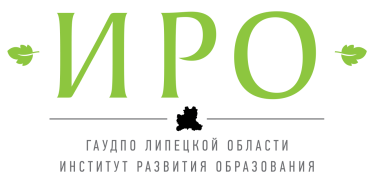 Профессиональный рост педагогов Липецкой области и других субъектов РФ
Банк эффективных практик реализации ФГОС, в том числе по обучению детей с ОВЗ
Обновлённая  информационно-образовательная среда региона
Научно-профессиональный рост участников  Проекта
Систематизация форм  сетевого взаимодействия  профессиональных педагогических сообществ
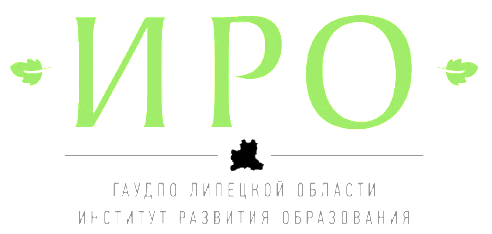